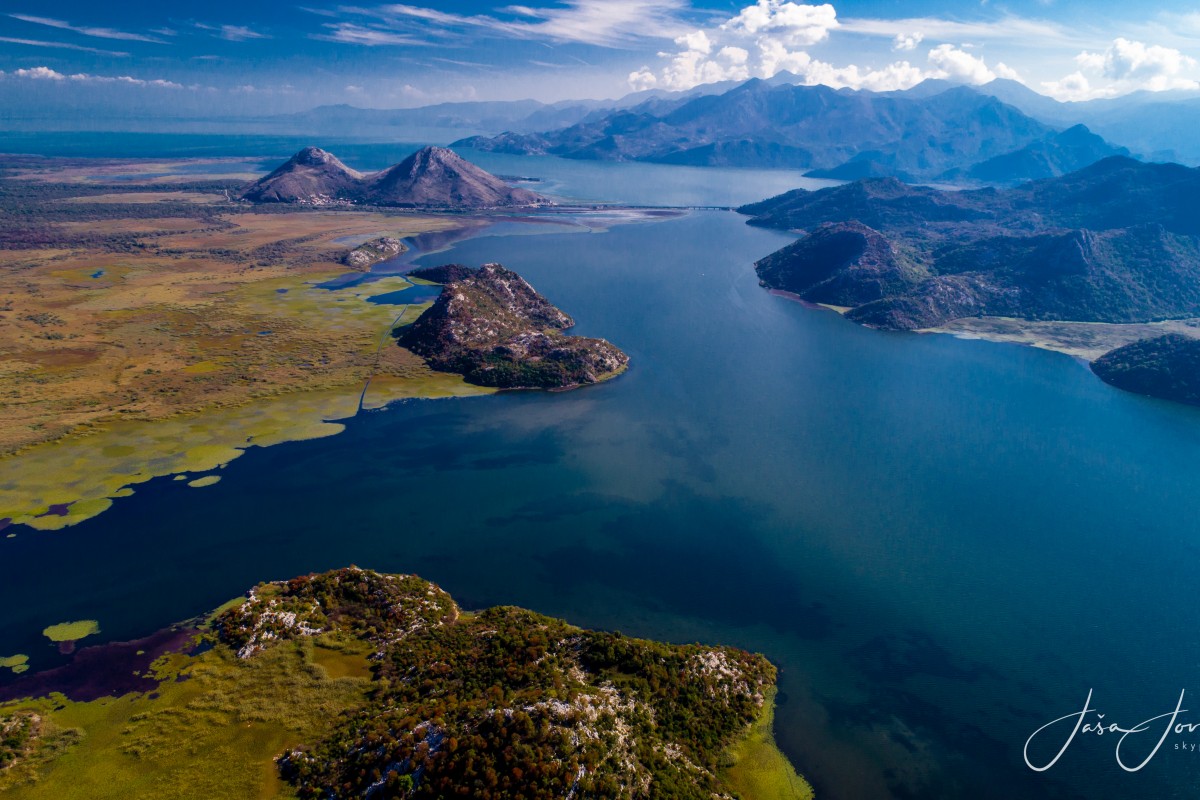 2016/4 - Montenegro: Development of a commercial project in Skadar Lake National Park and candidate Emerald site
Standing Committee 40th meeting Strasbourg, 30 November- 4 December 2020
CONVENTION ON THE CONSERVATION OF EUROPEAN WILDLIFE AND NATURAL HABITATS
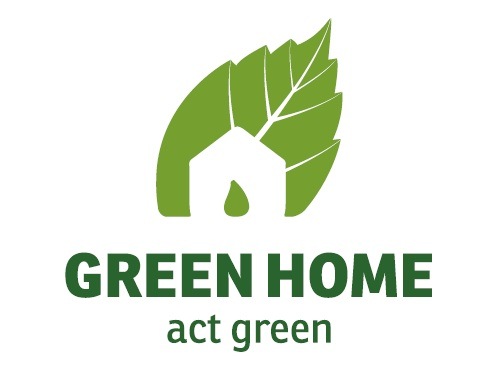 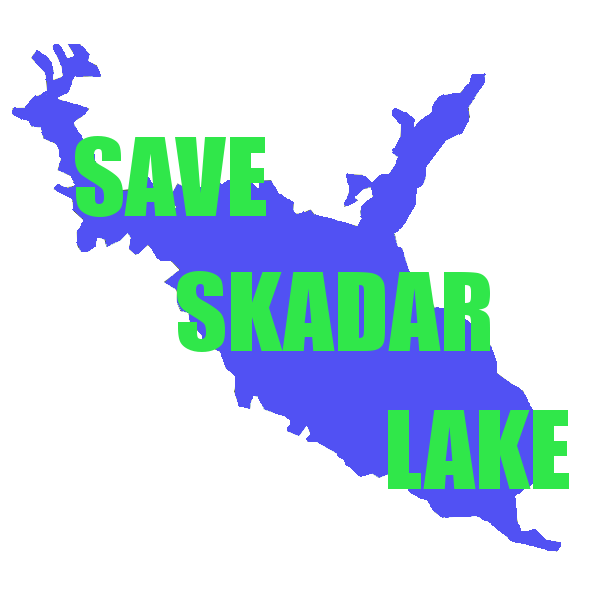 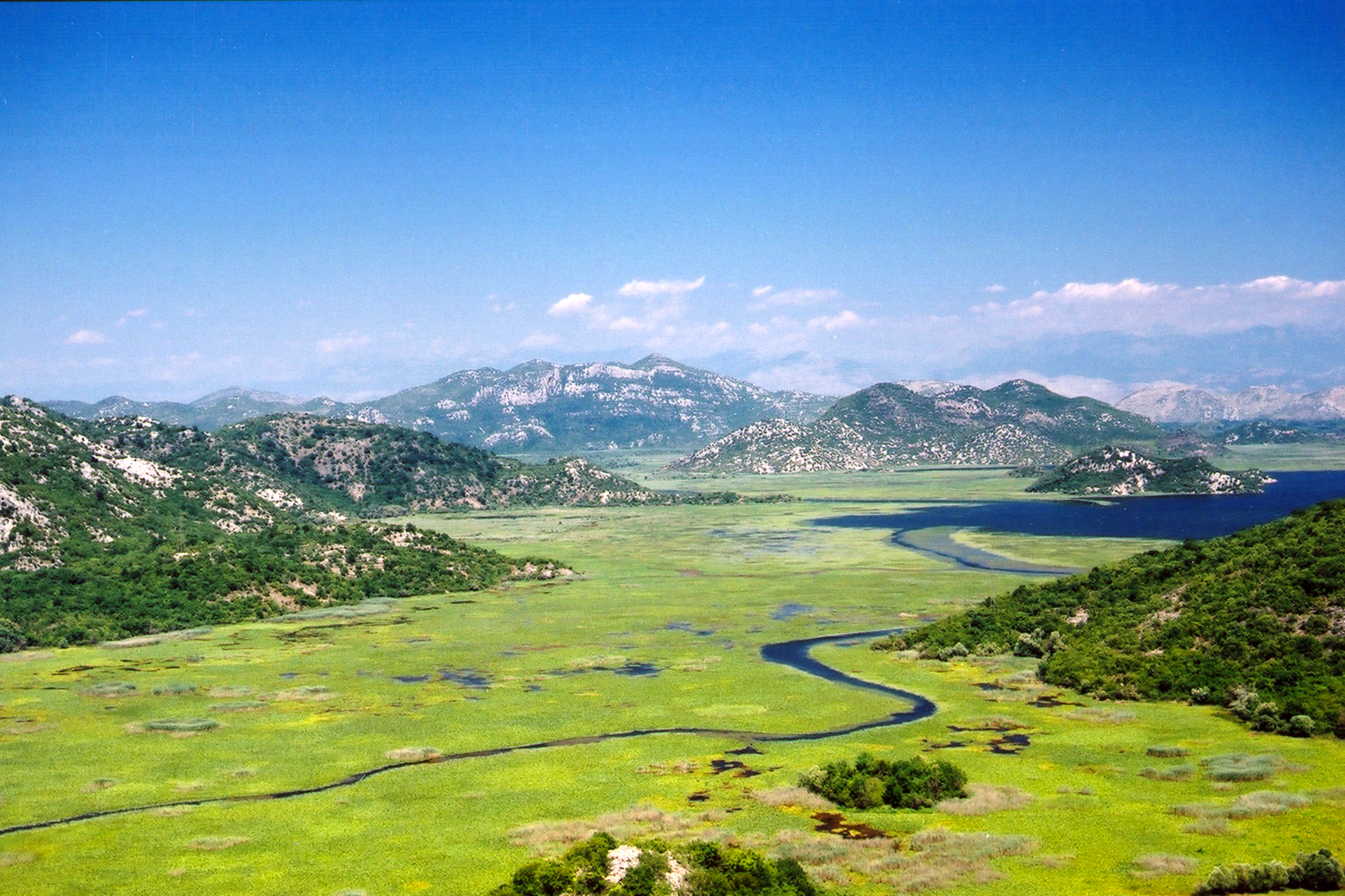 2
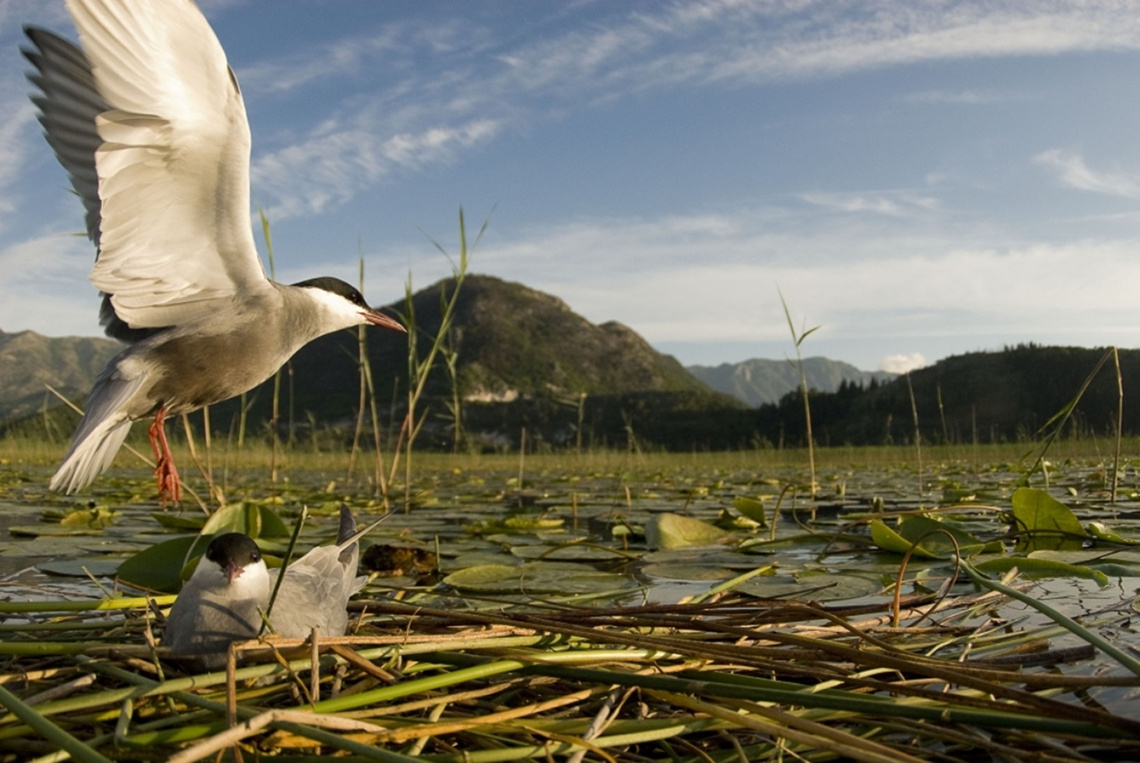 3
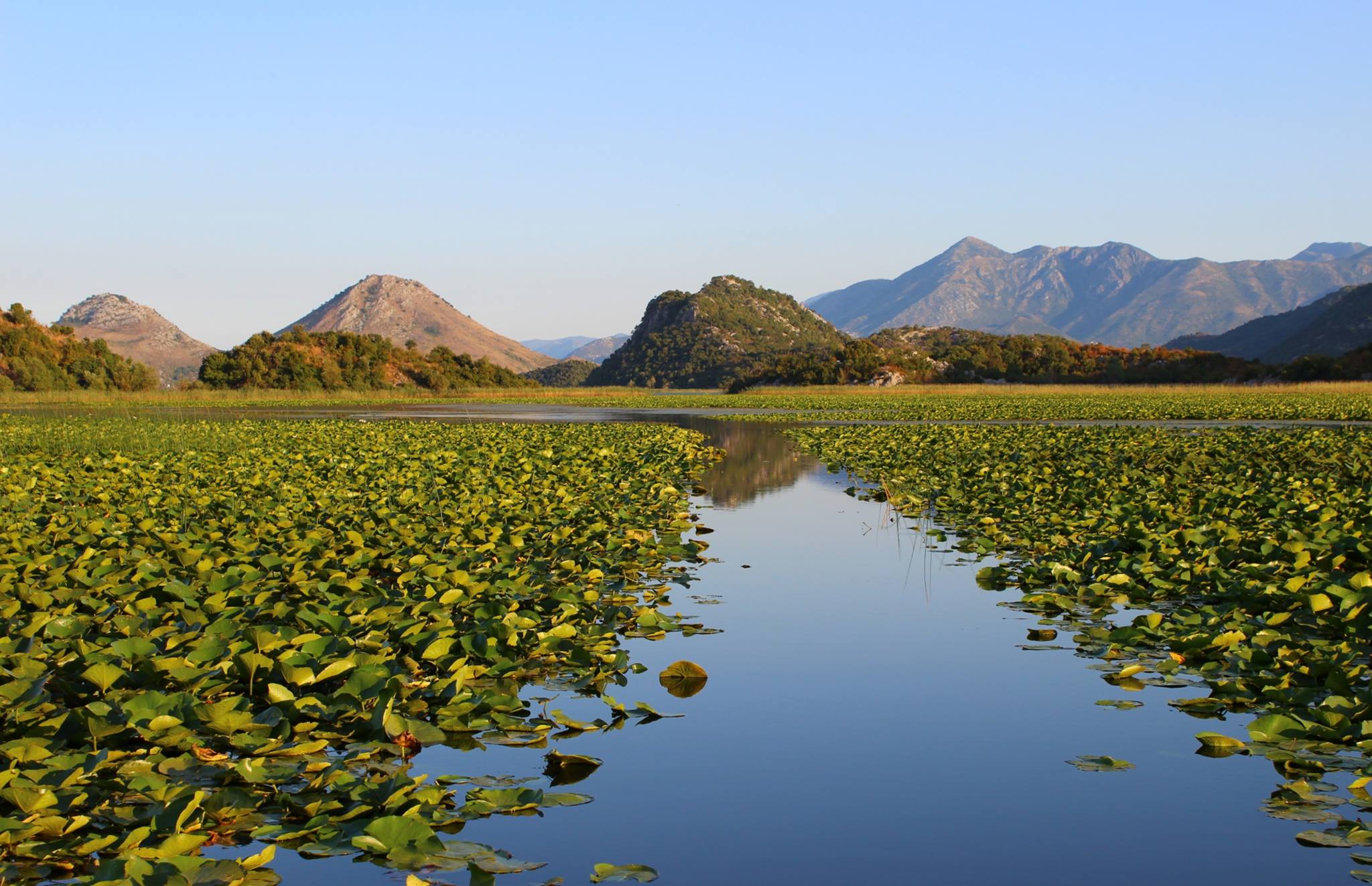 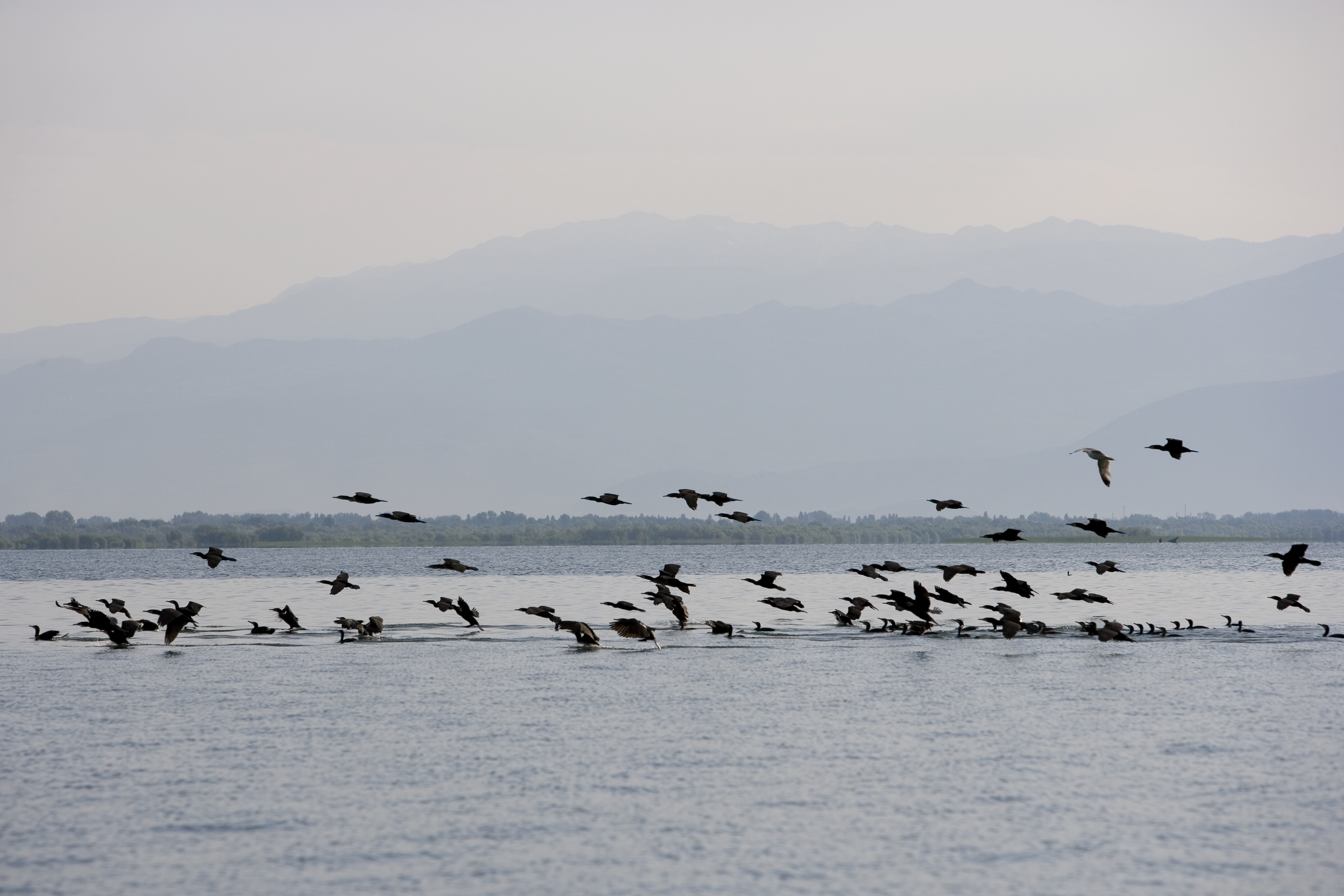 5
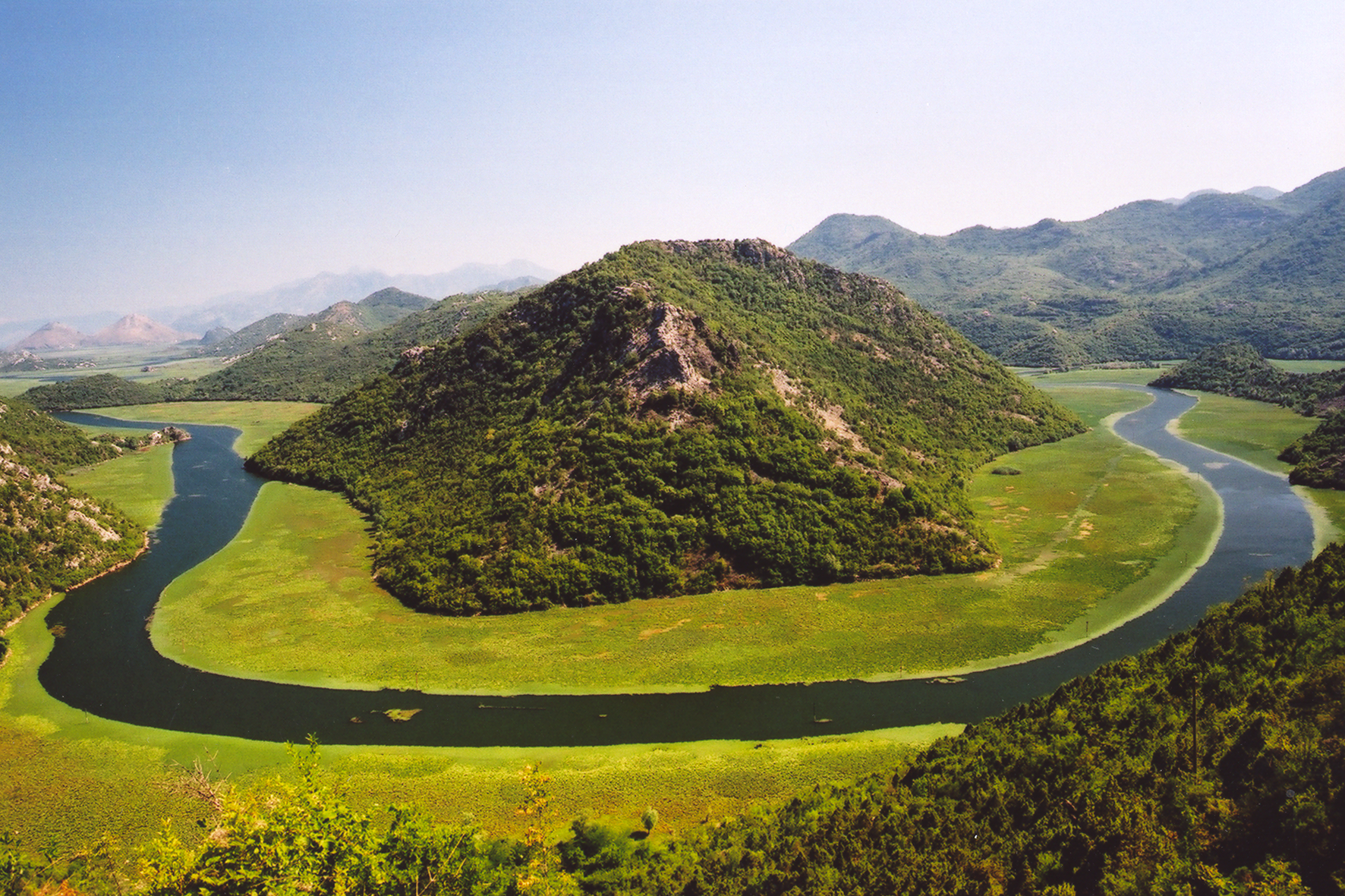 6
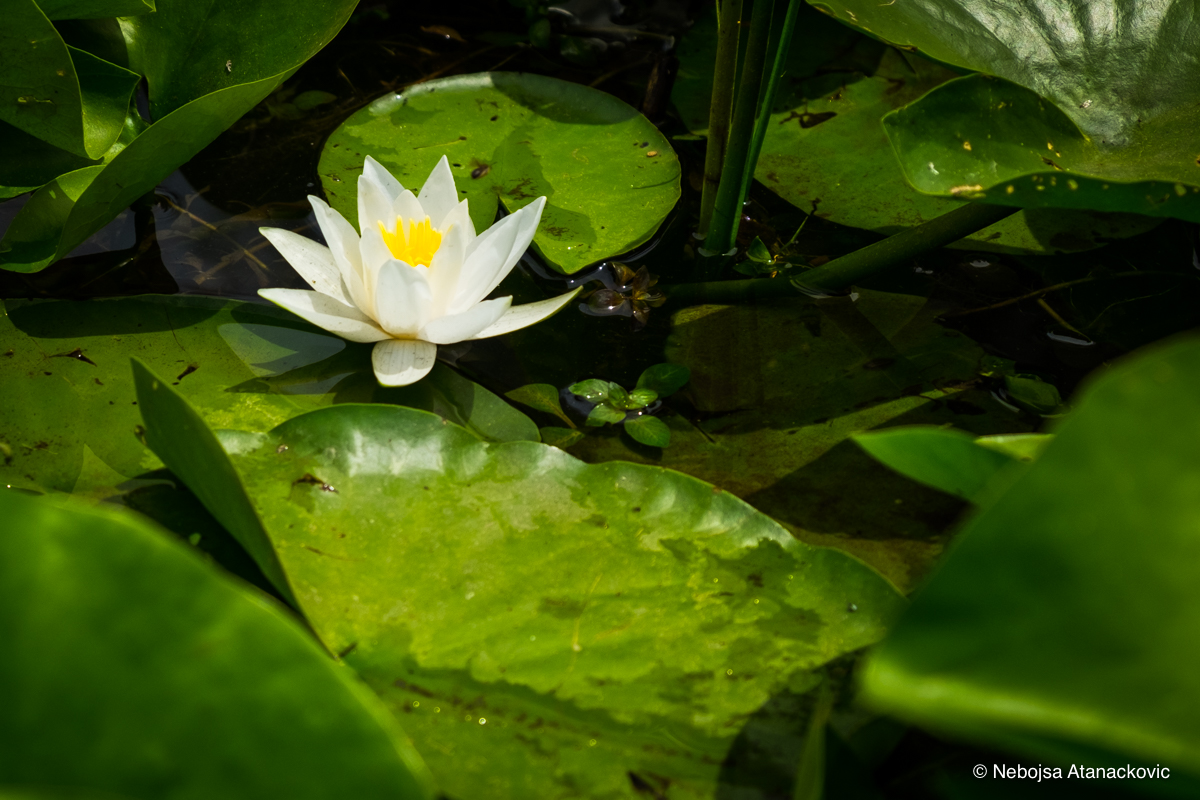 7
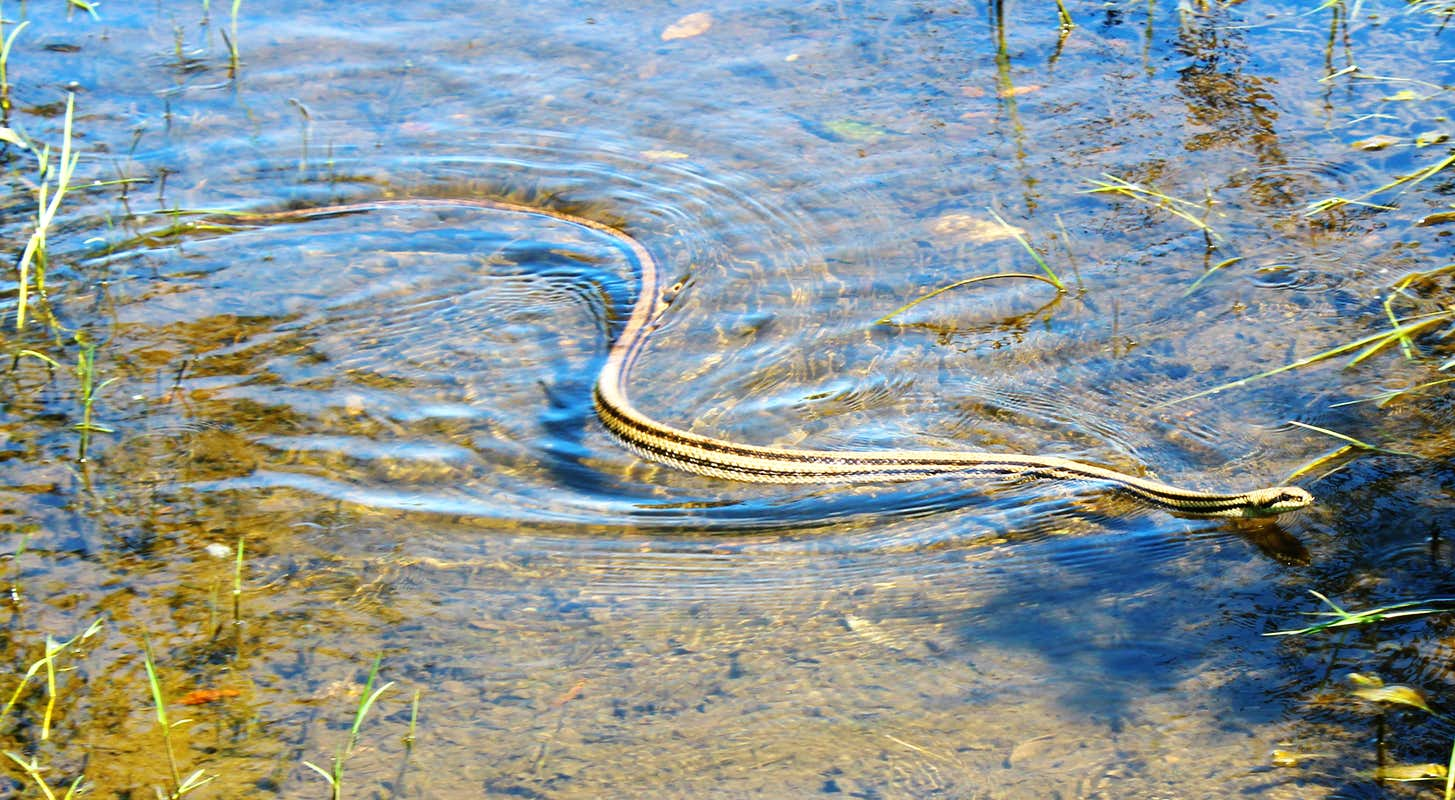 8
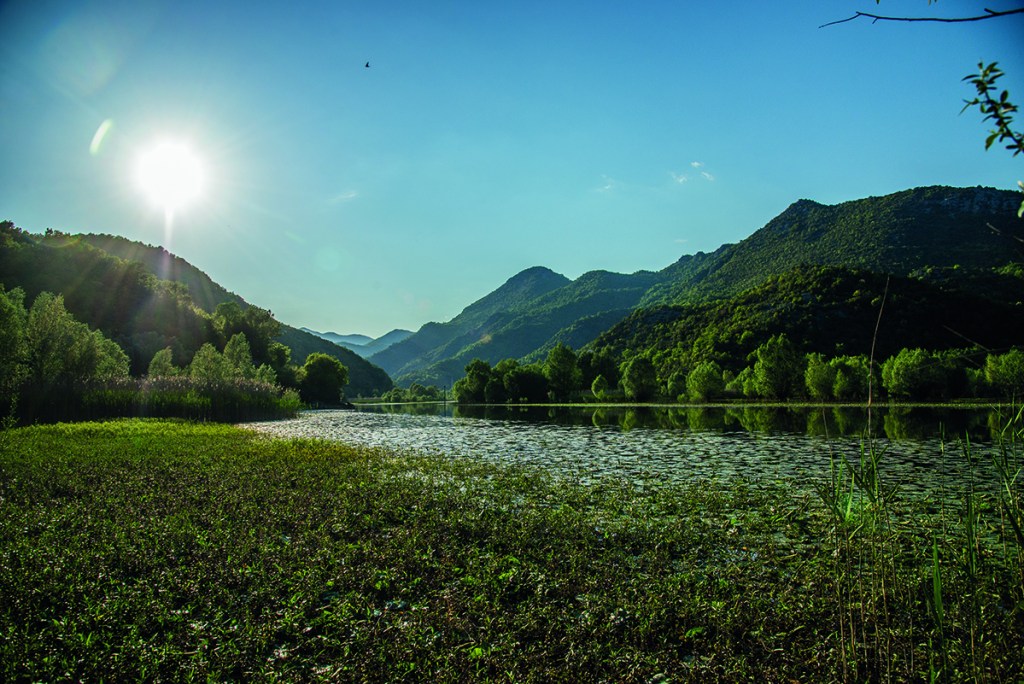 9
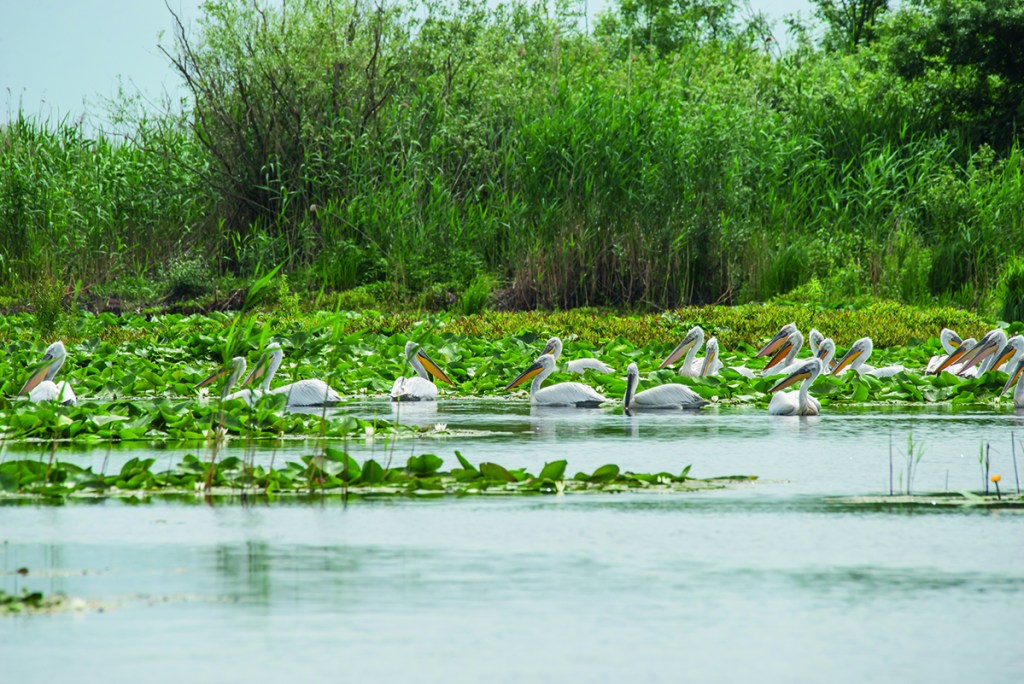 10
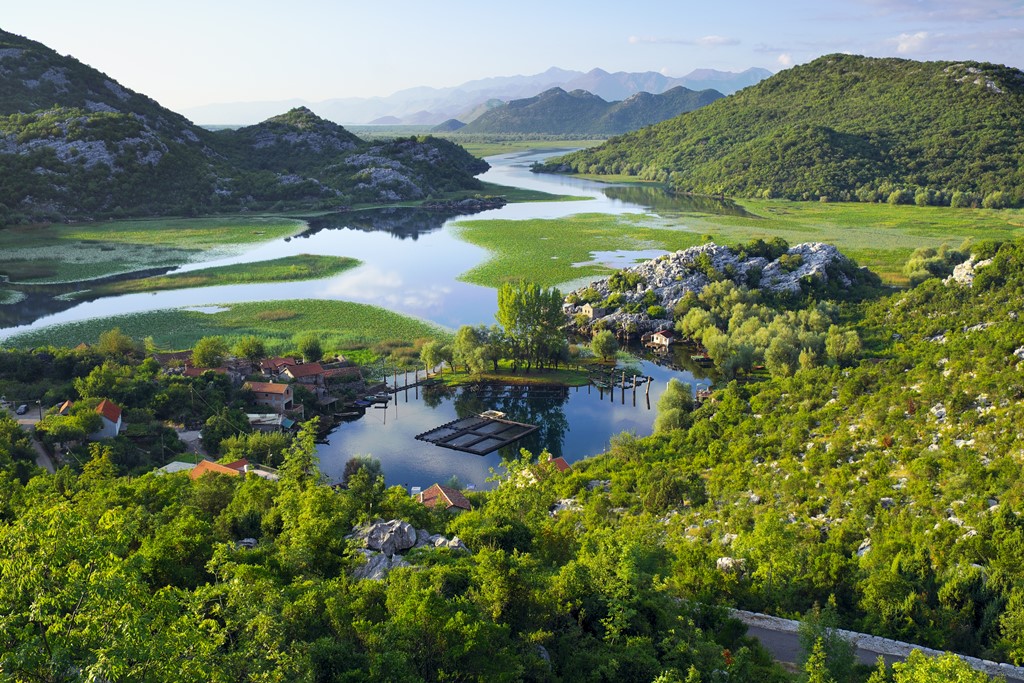 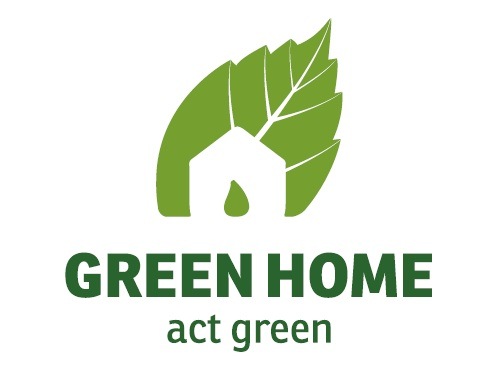 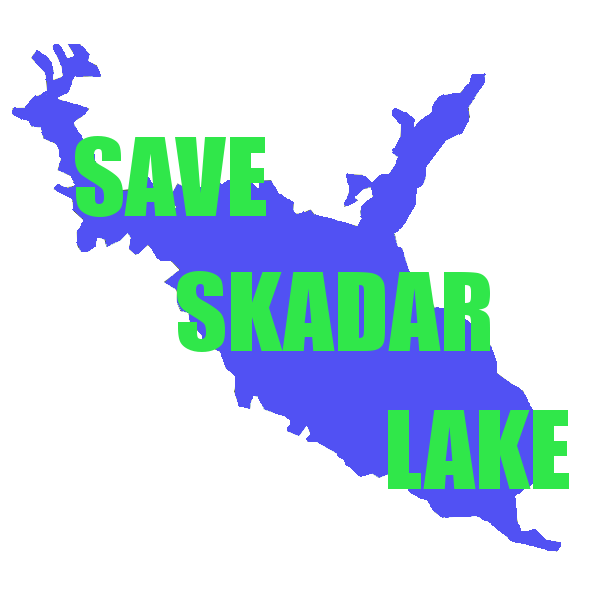 11
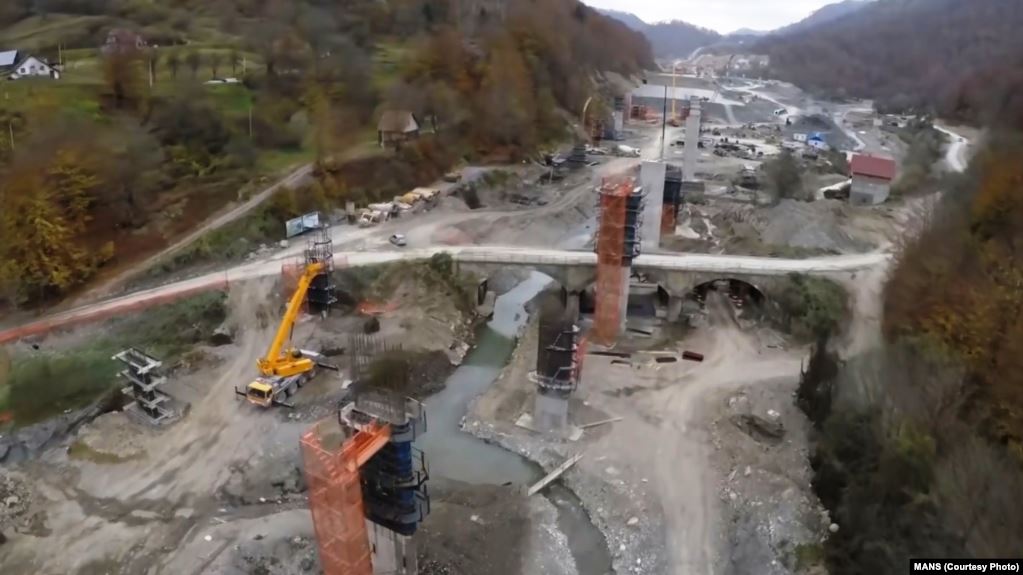 Tara River devastation, November 2018
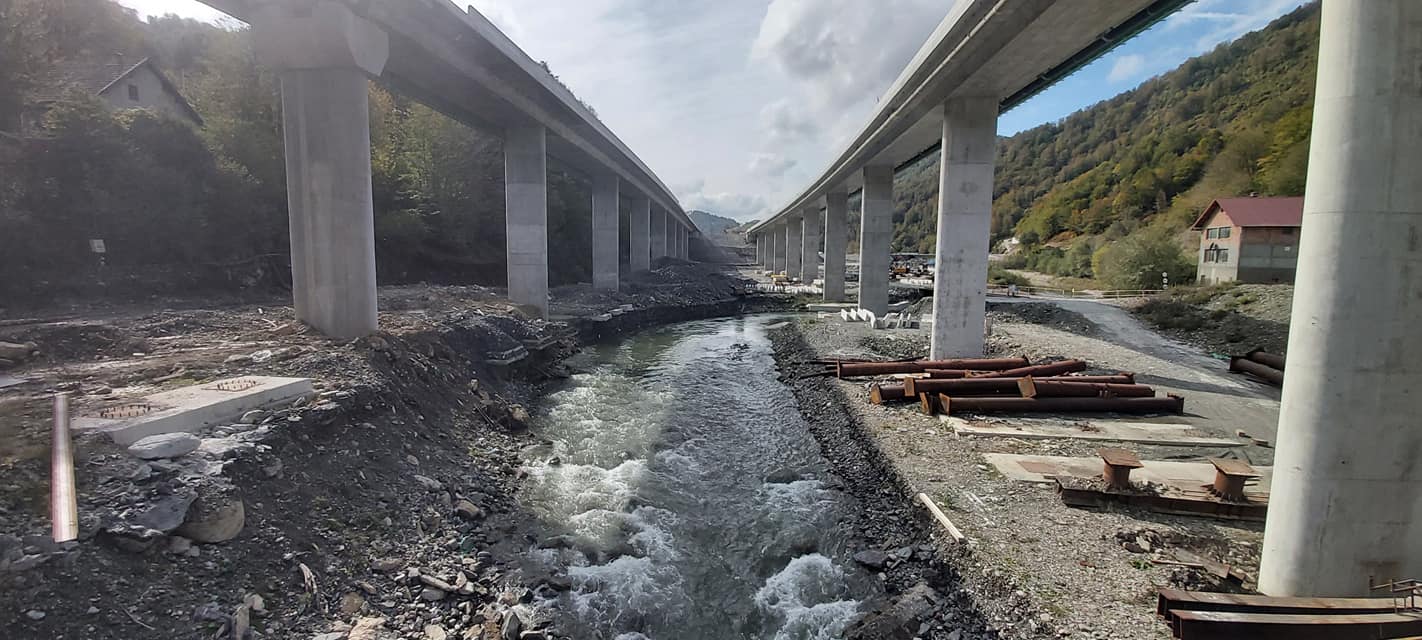 Tara River devastation, October 2020
13
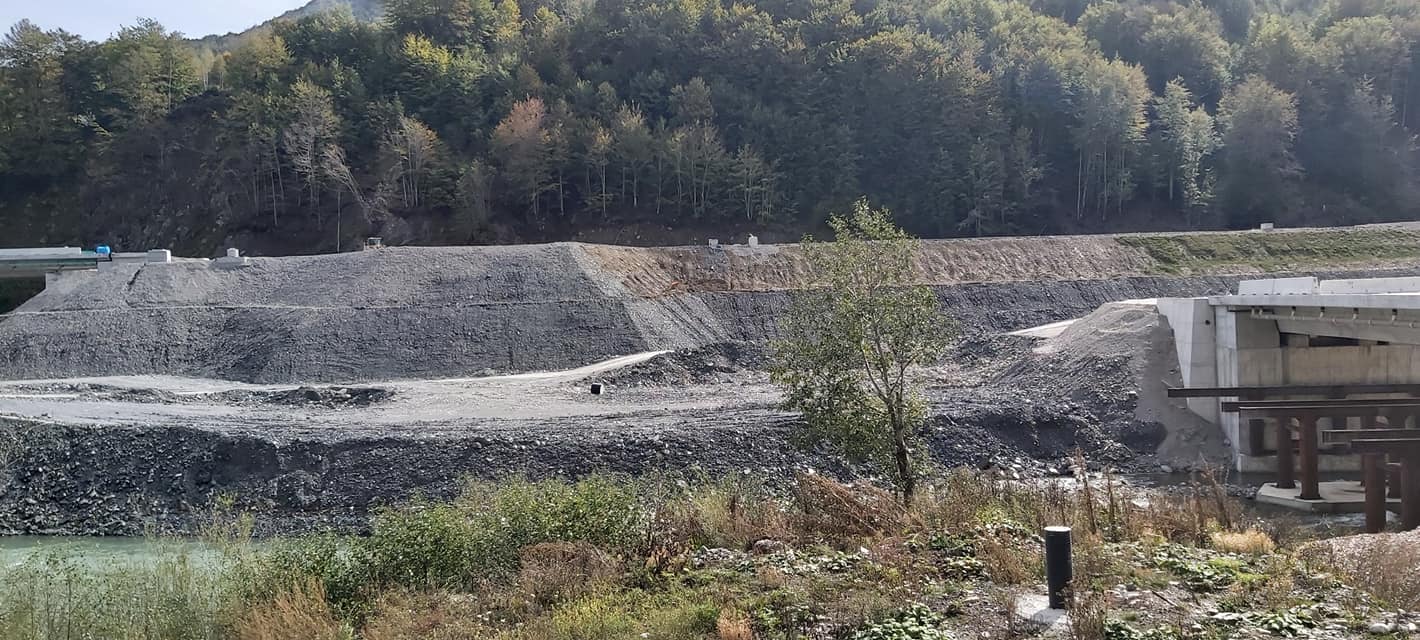 Tara River devastation, October 2020
14
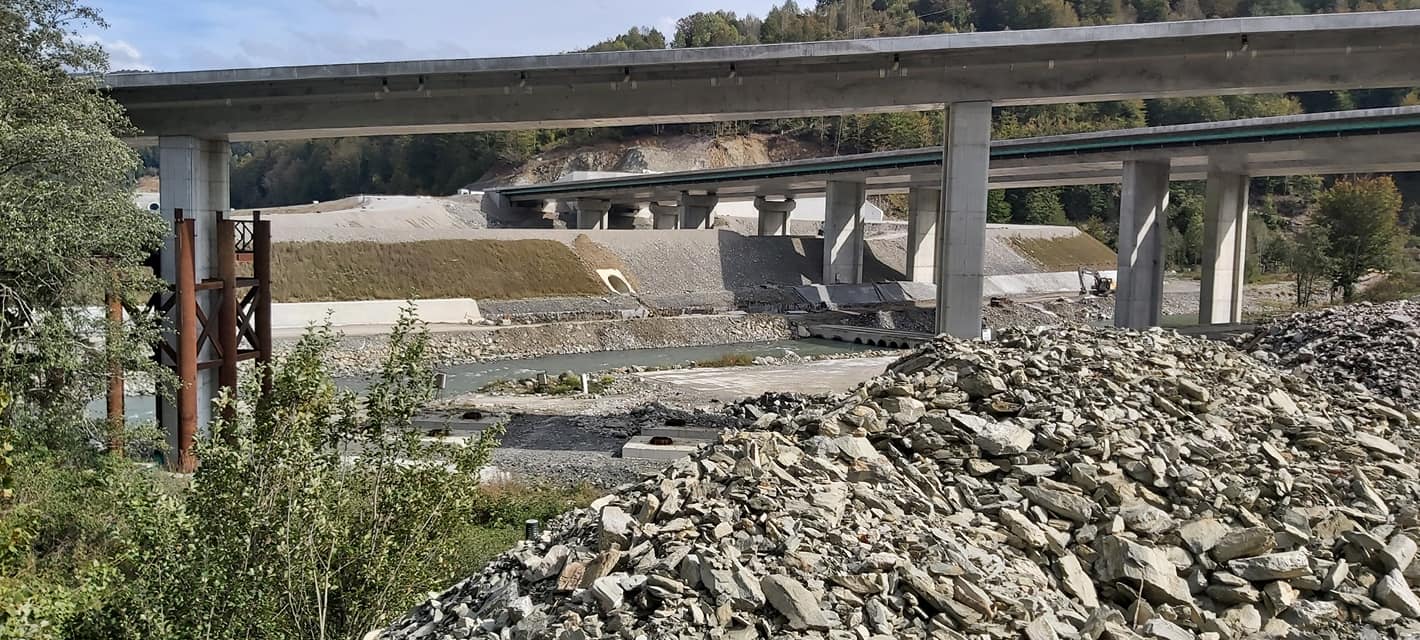 Tara River devastation, October 2020
15
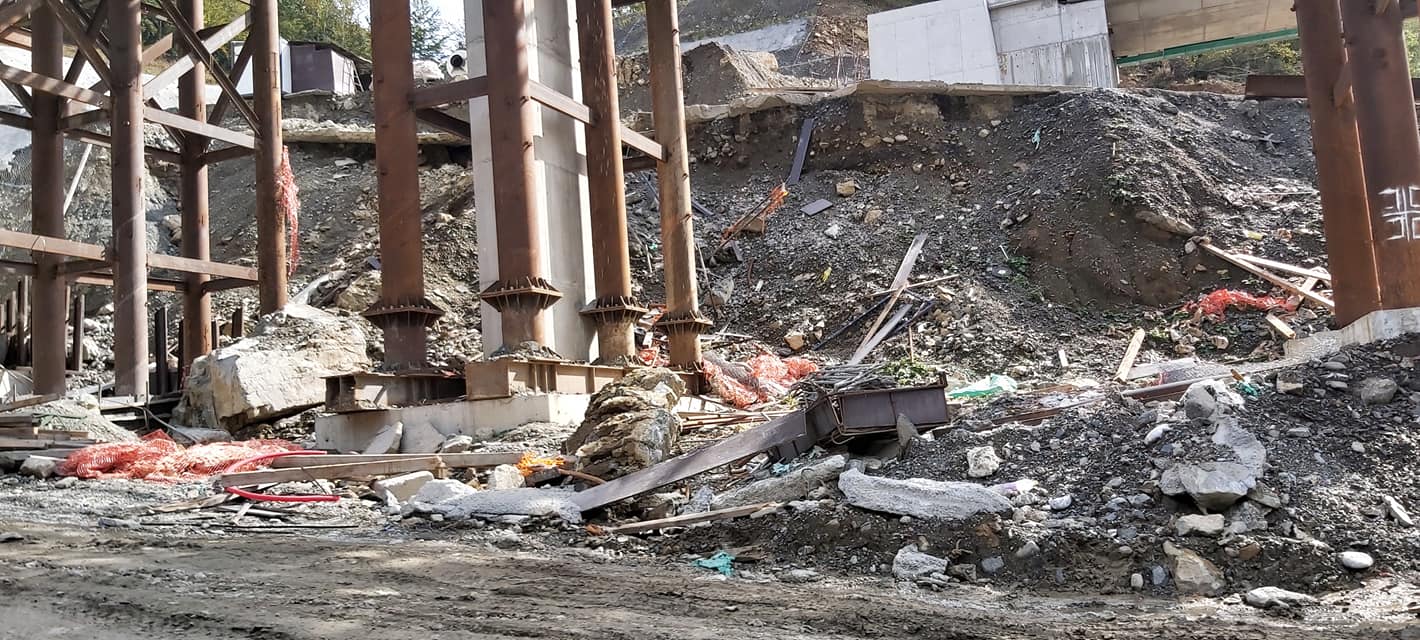 Tara River devastation, October 2020
16
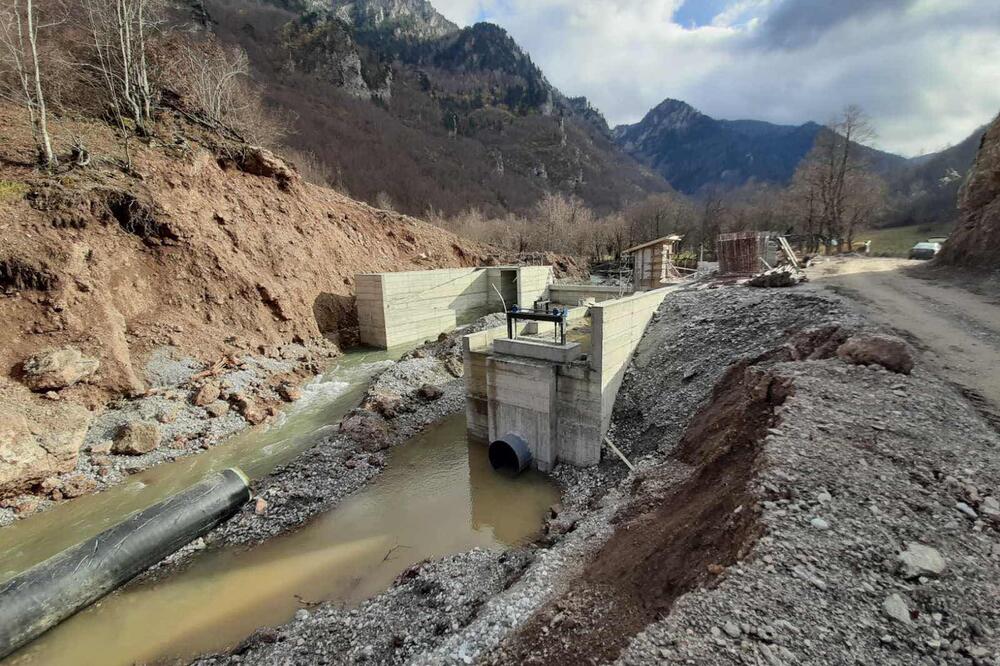 Kutska River devastation, October 2020
17
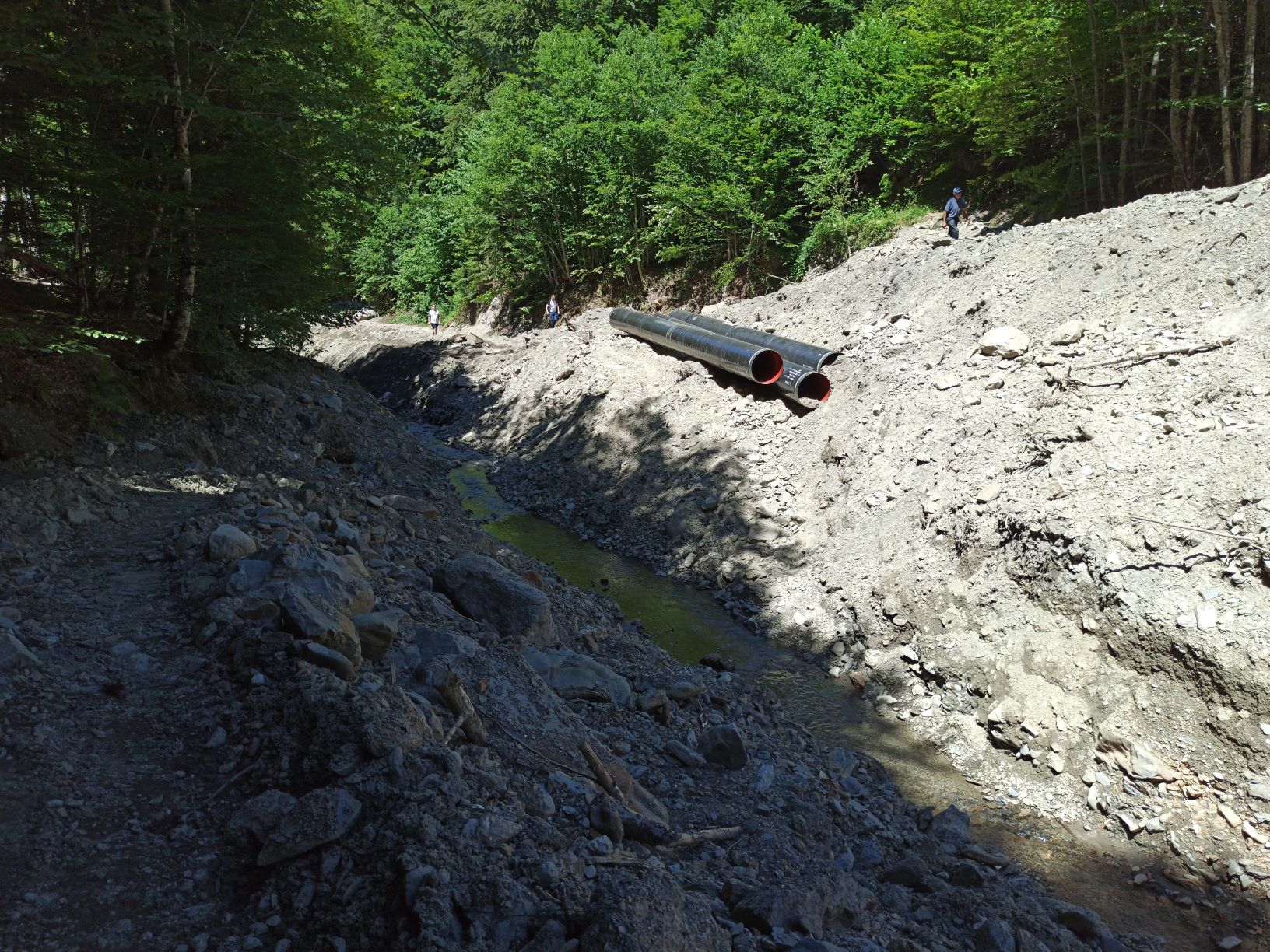 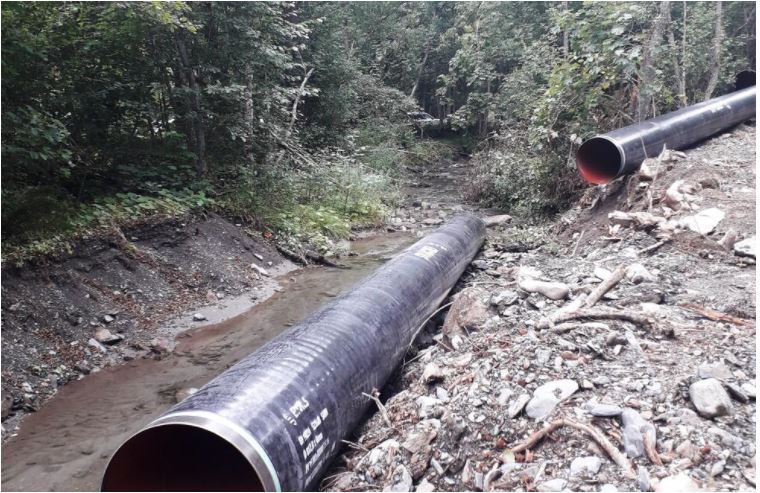 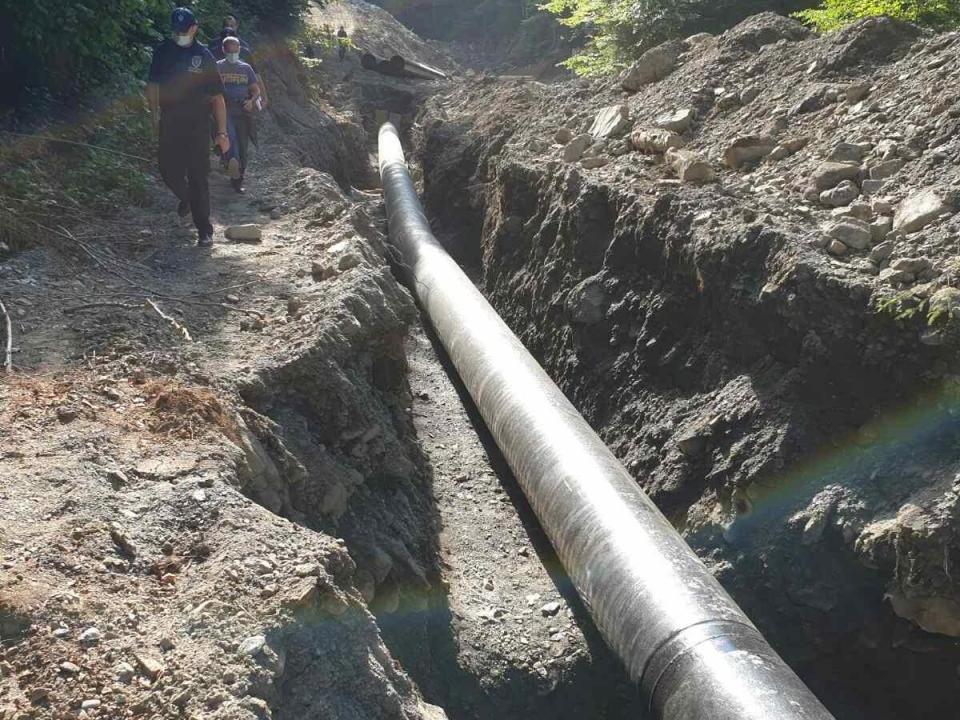 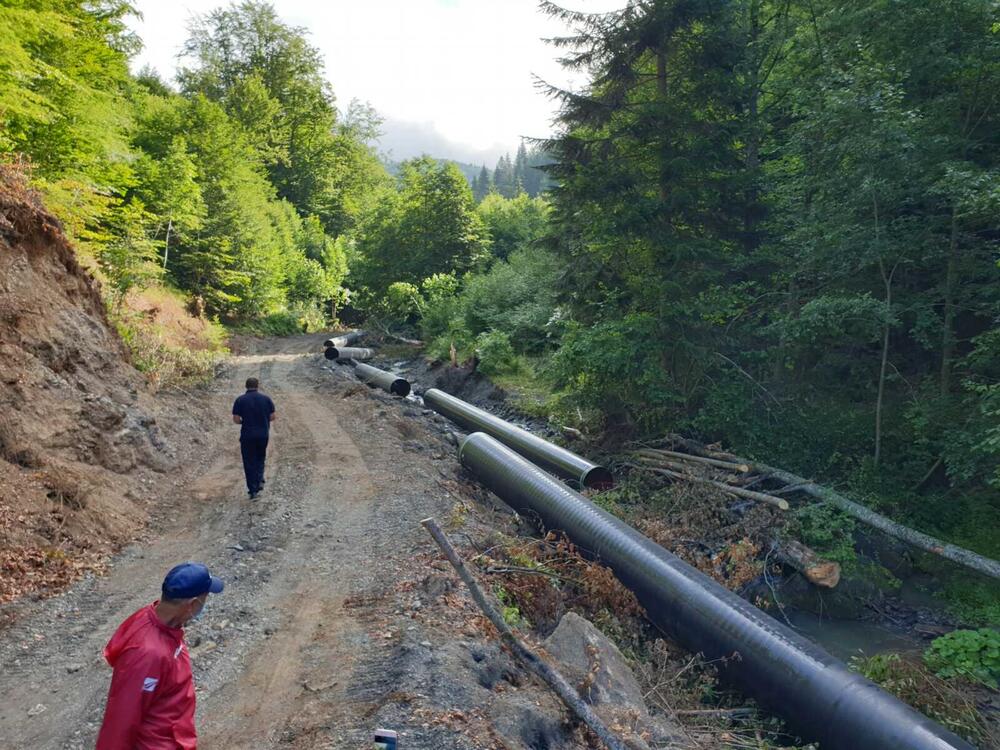 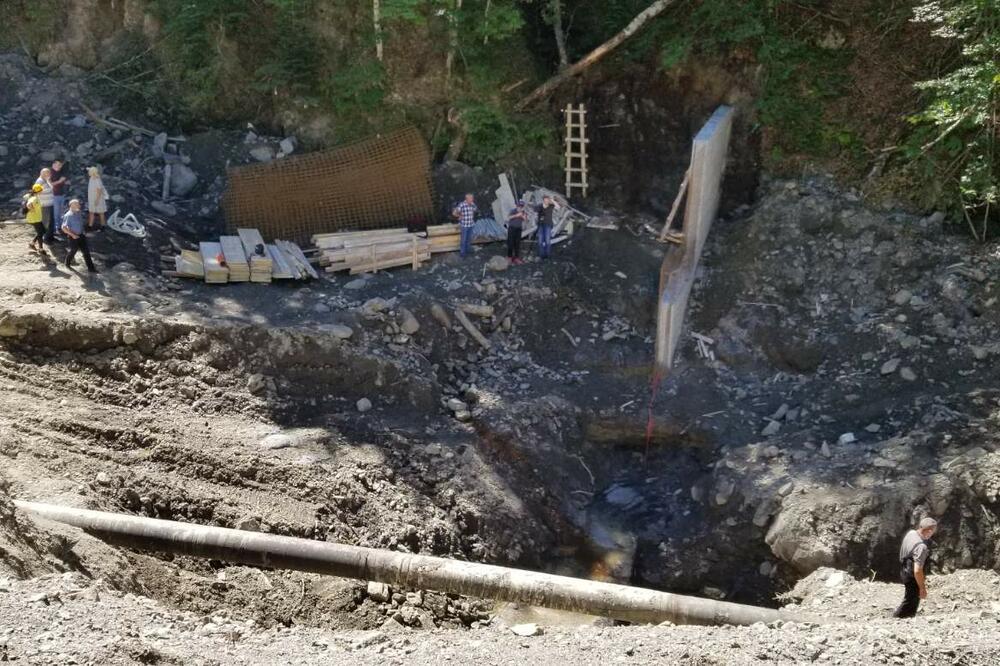 Cestogaz River devastation, October 2020
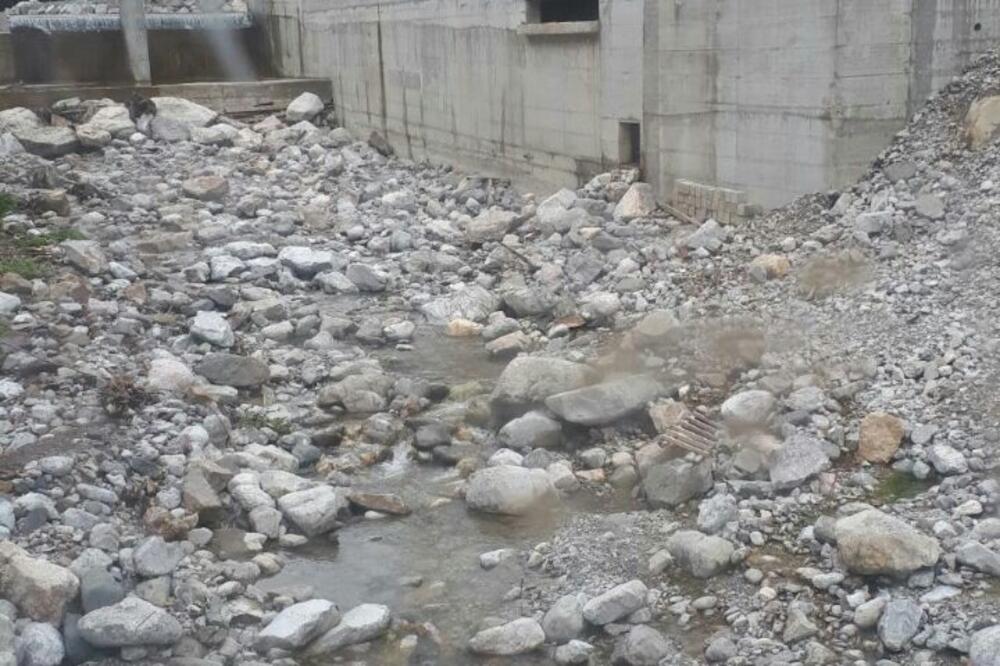 Mojanska River downstream, May 2020
19
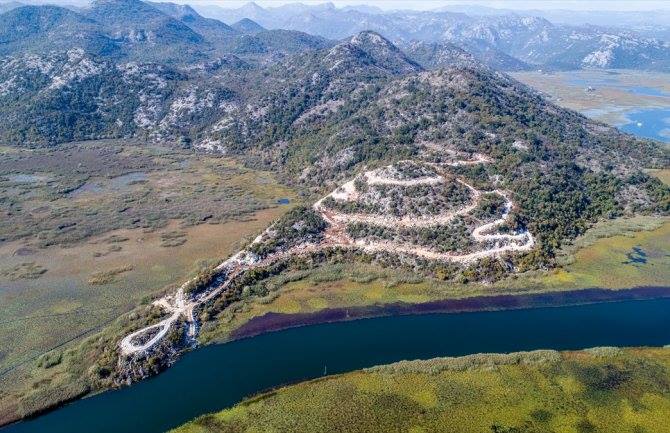 No meaningfull progress on implementation 201 Recomendations while worseing nature conservation status in 2020
20
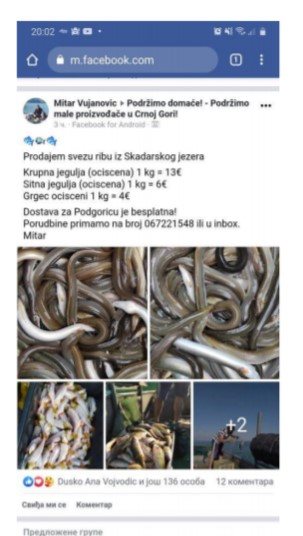 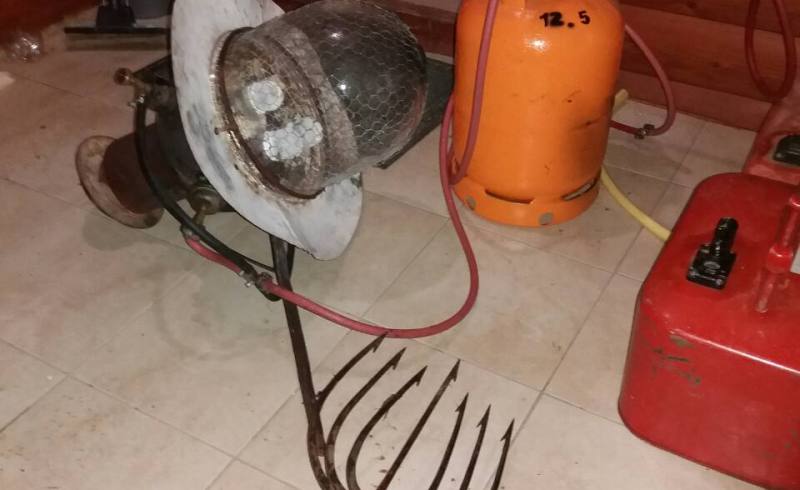 NO MEANINGFUL PROGRESS
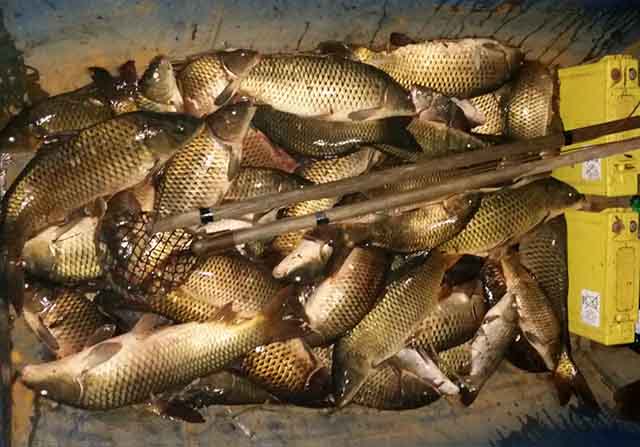 Illegal electro fishing of carp, bleak and eel, January – November 2020
21
21
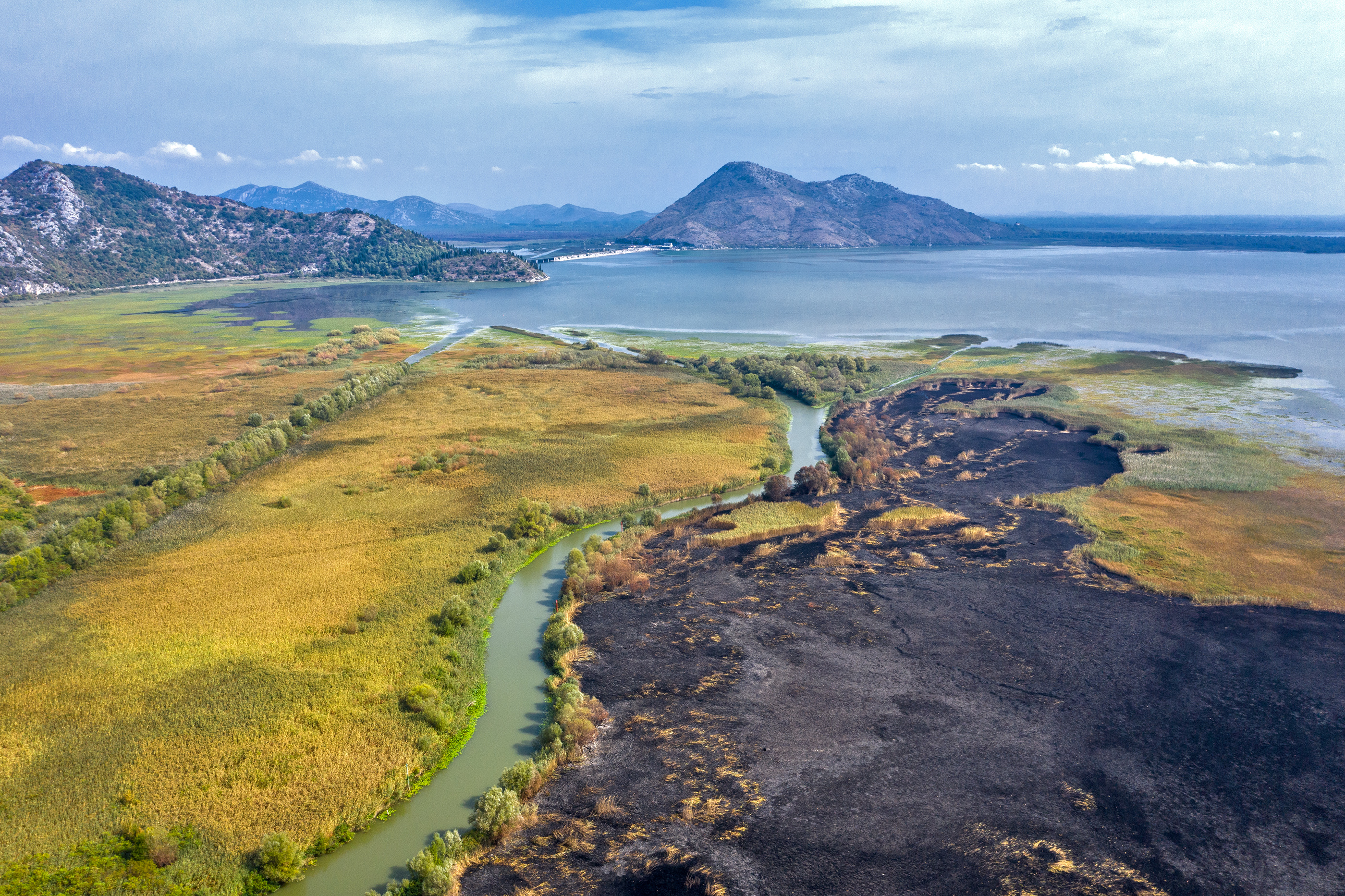 Disastrous fire at Skadar Lake, September 2020
22
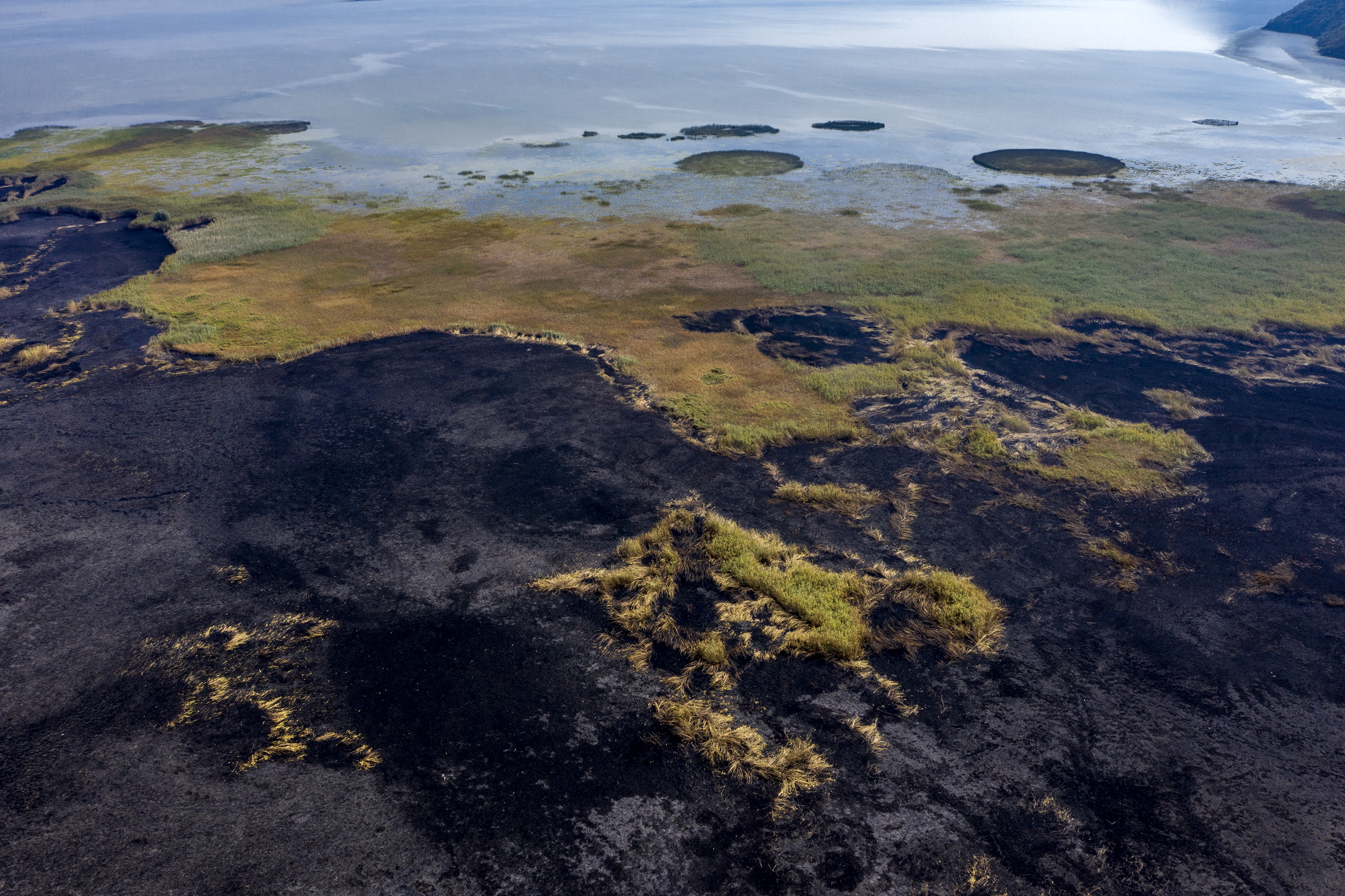 Disastrous fire at Skadar Lake, September 2020
23
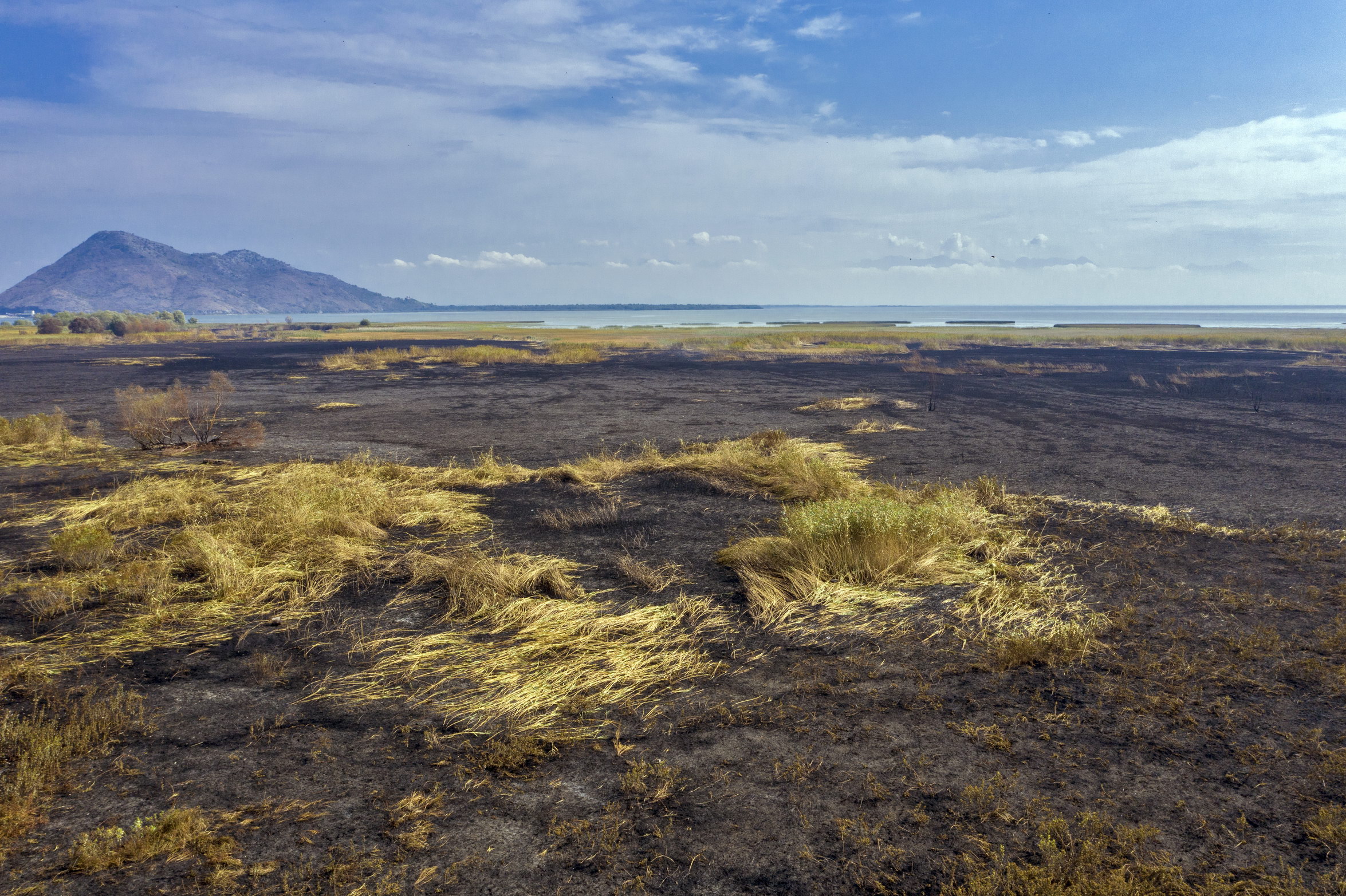 Disastrous fire at Skadar Lake, September 2020
24
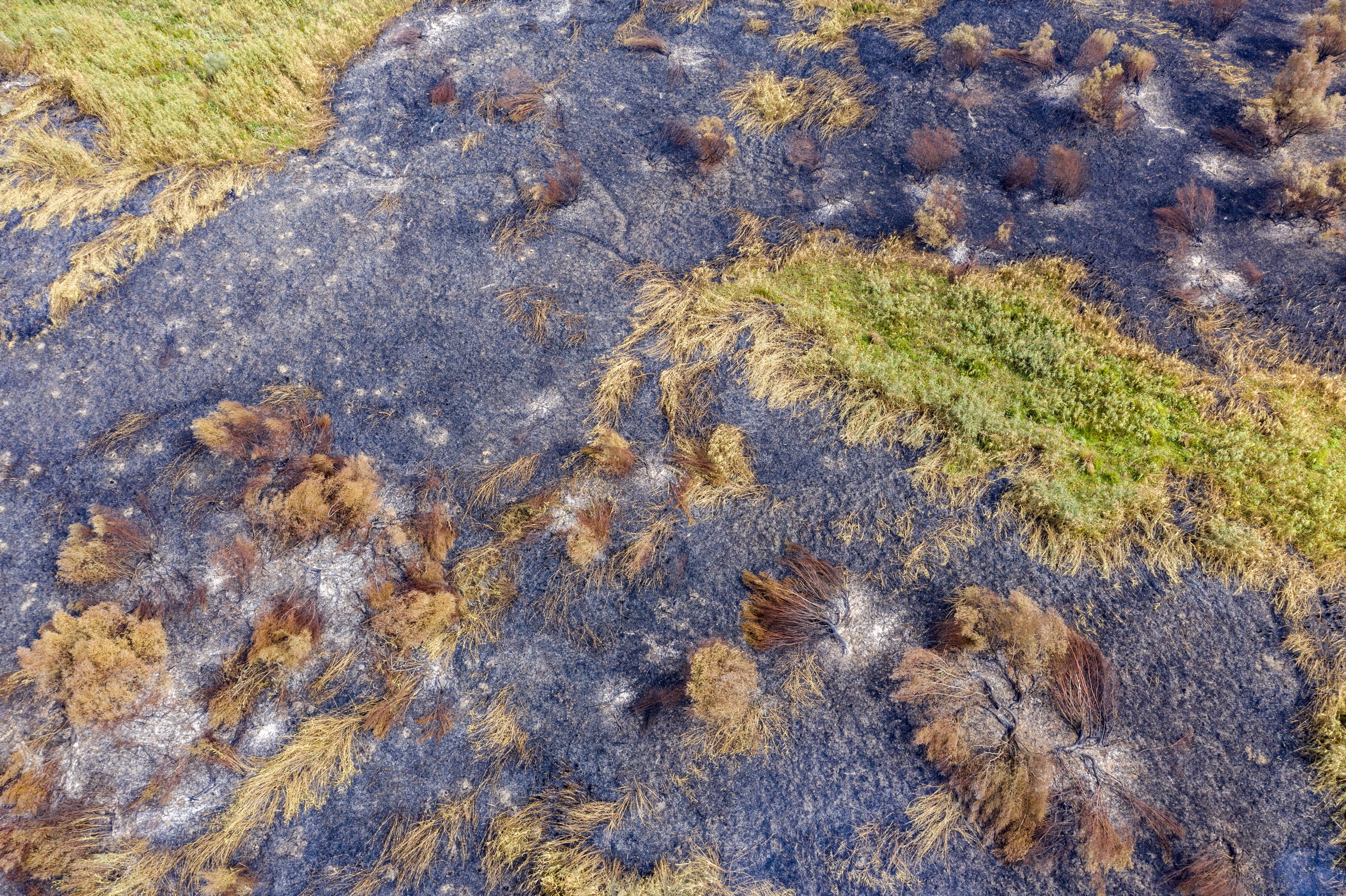 Disastrous fire at Skadar Lake, September 2020
25
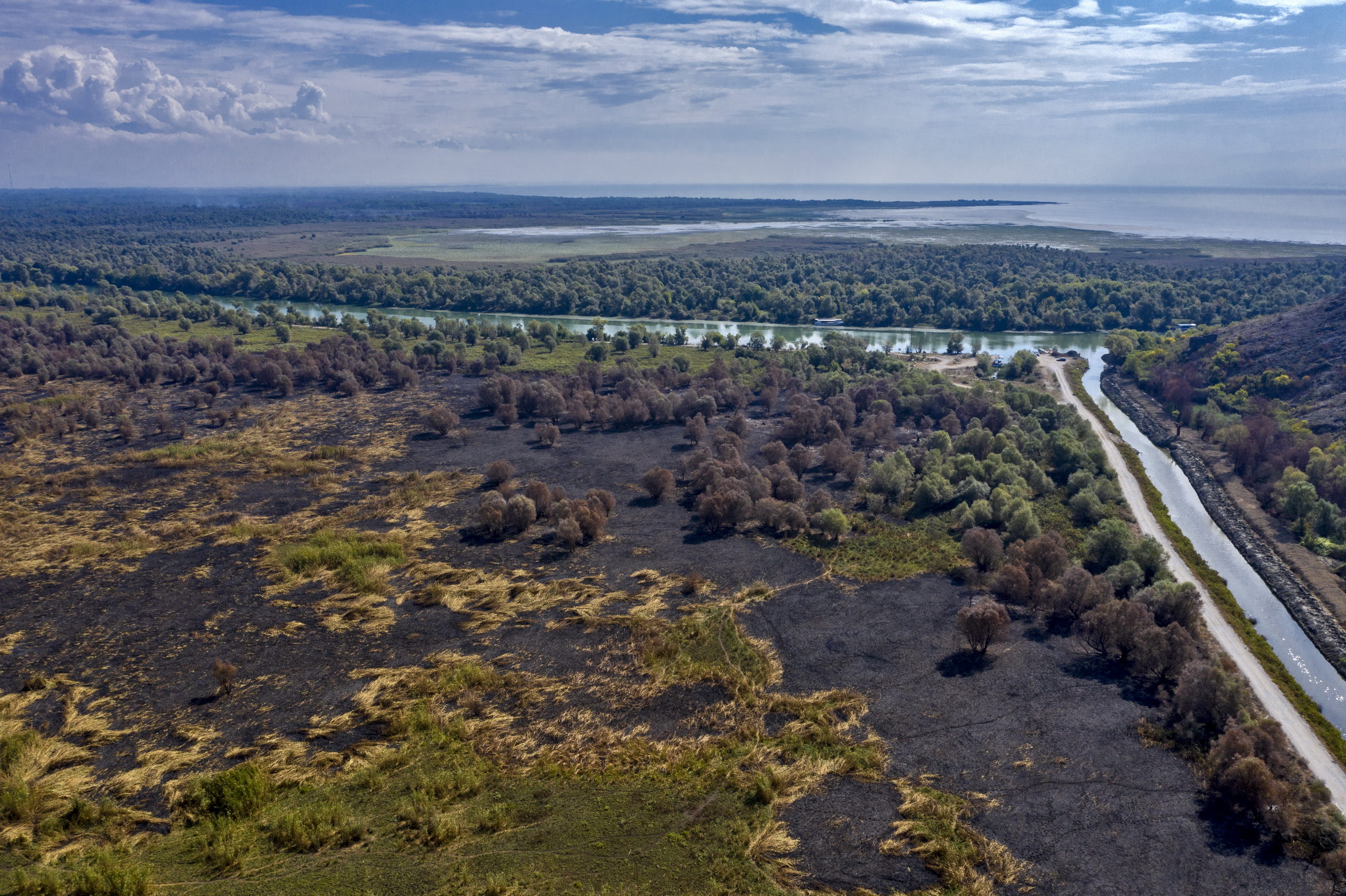 Disastrous fire at Skadar Lake, September 2020
26
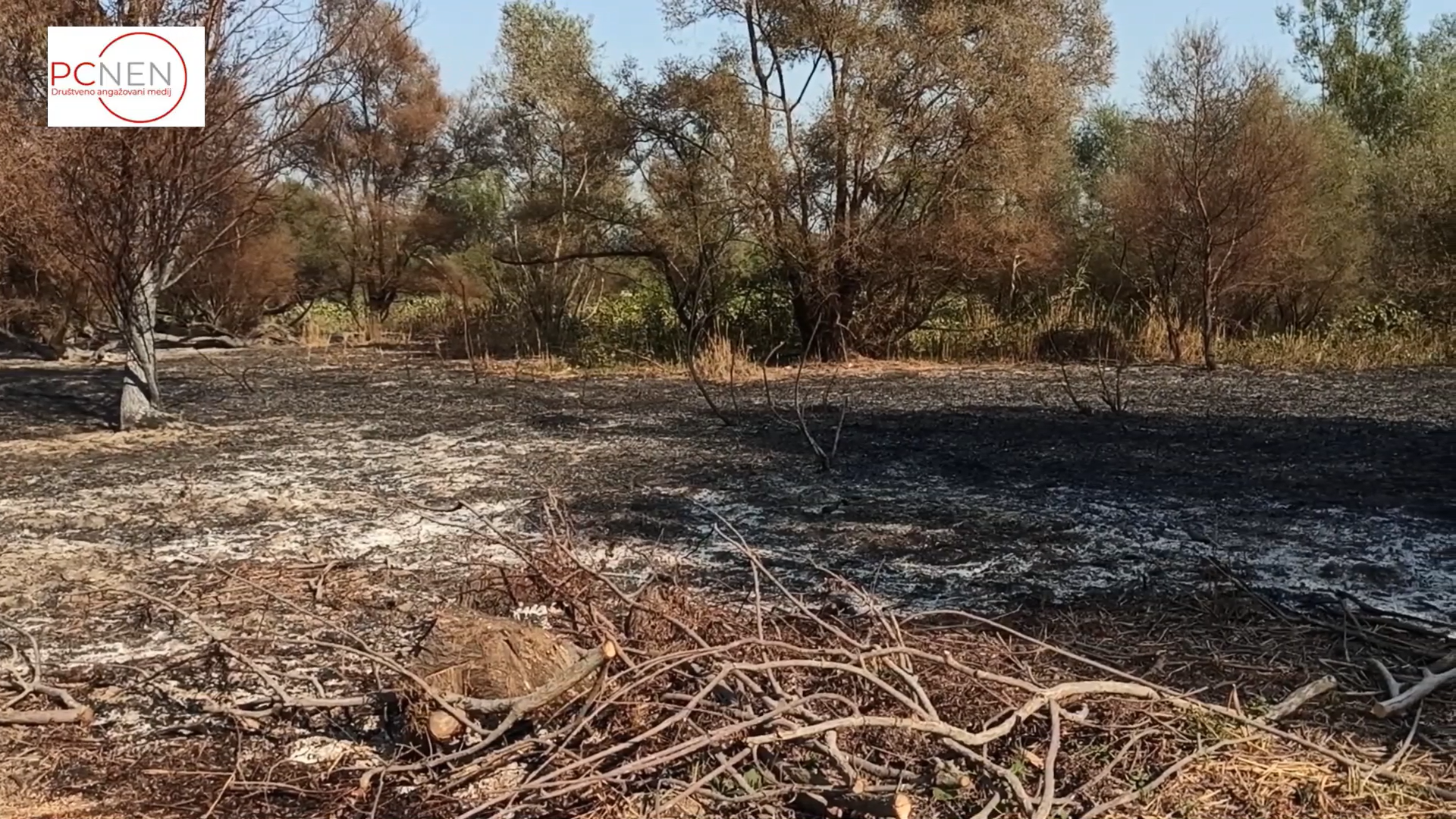 Disastrous fire at Skadar Lake, September 2020
27
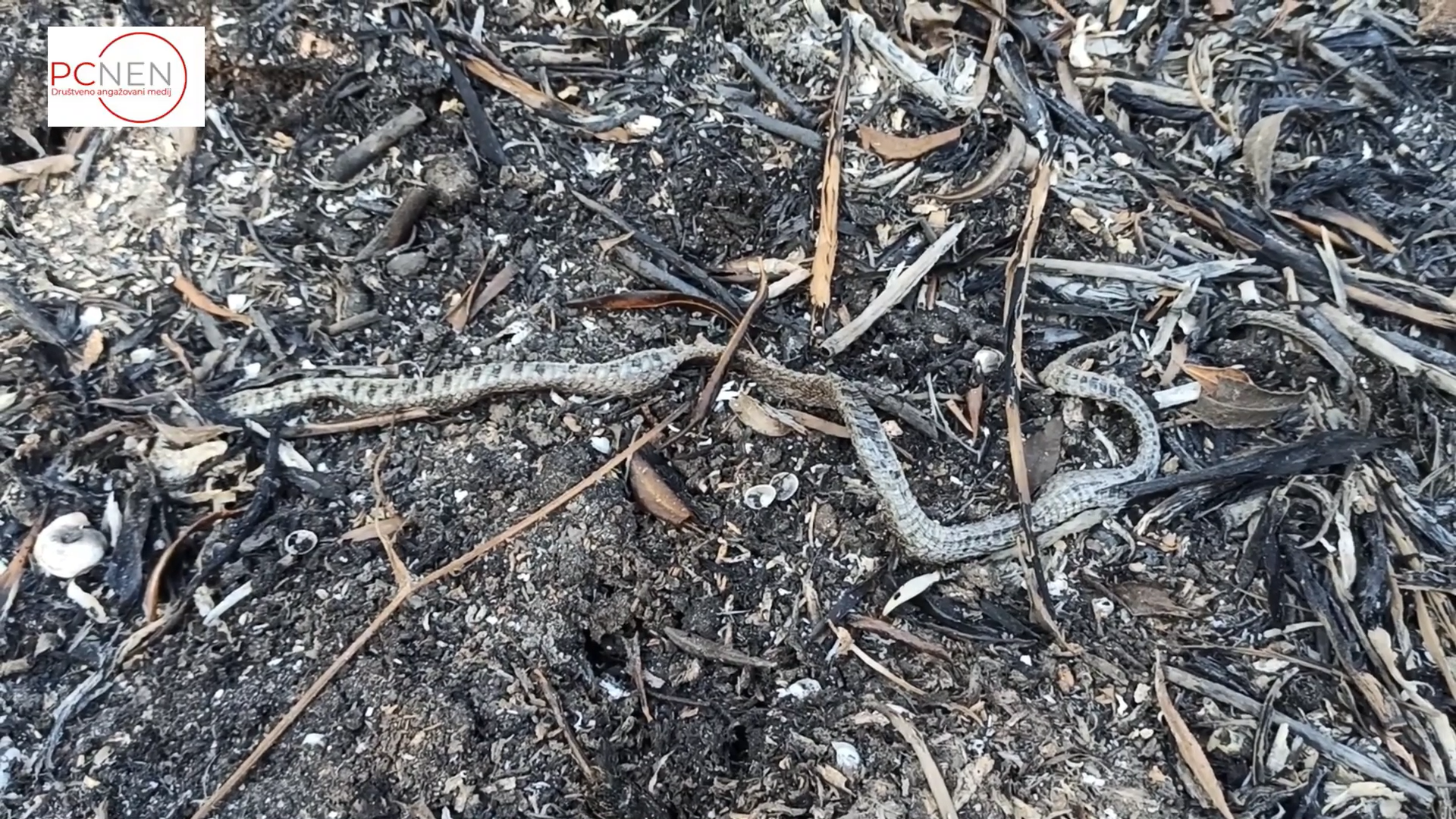 Disastrous fire at Skadar Lake, September 2020
28
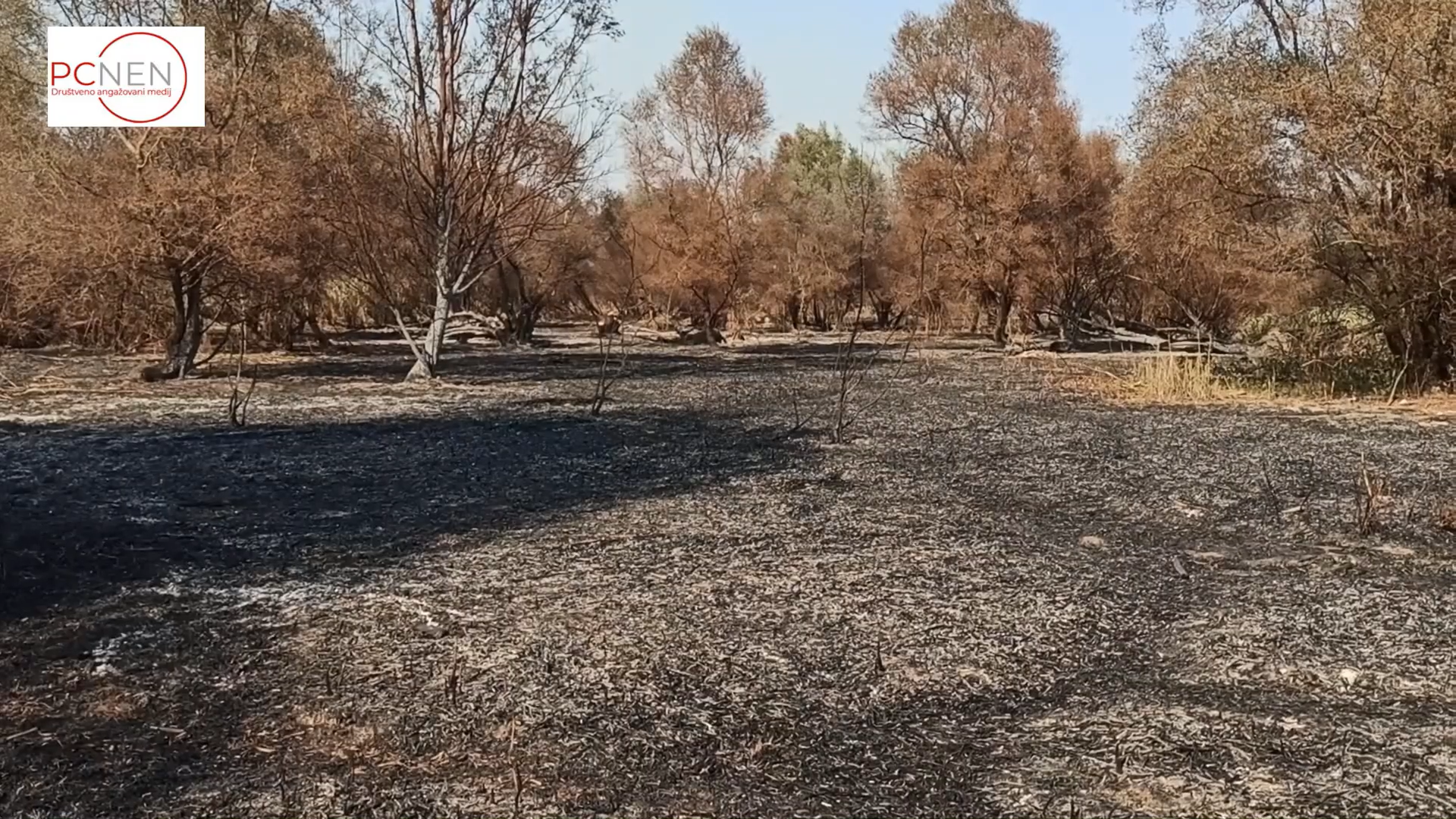 Disastrous fire at Skadar Lake, September 2020
29
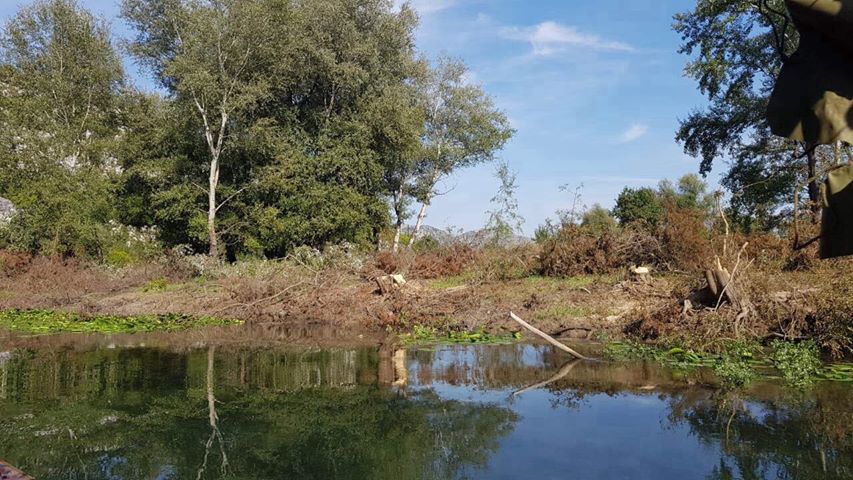 Illegal forest cut, September 2019
30
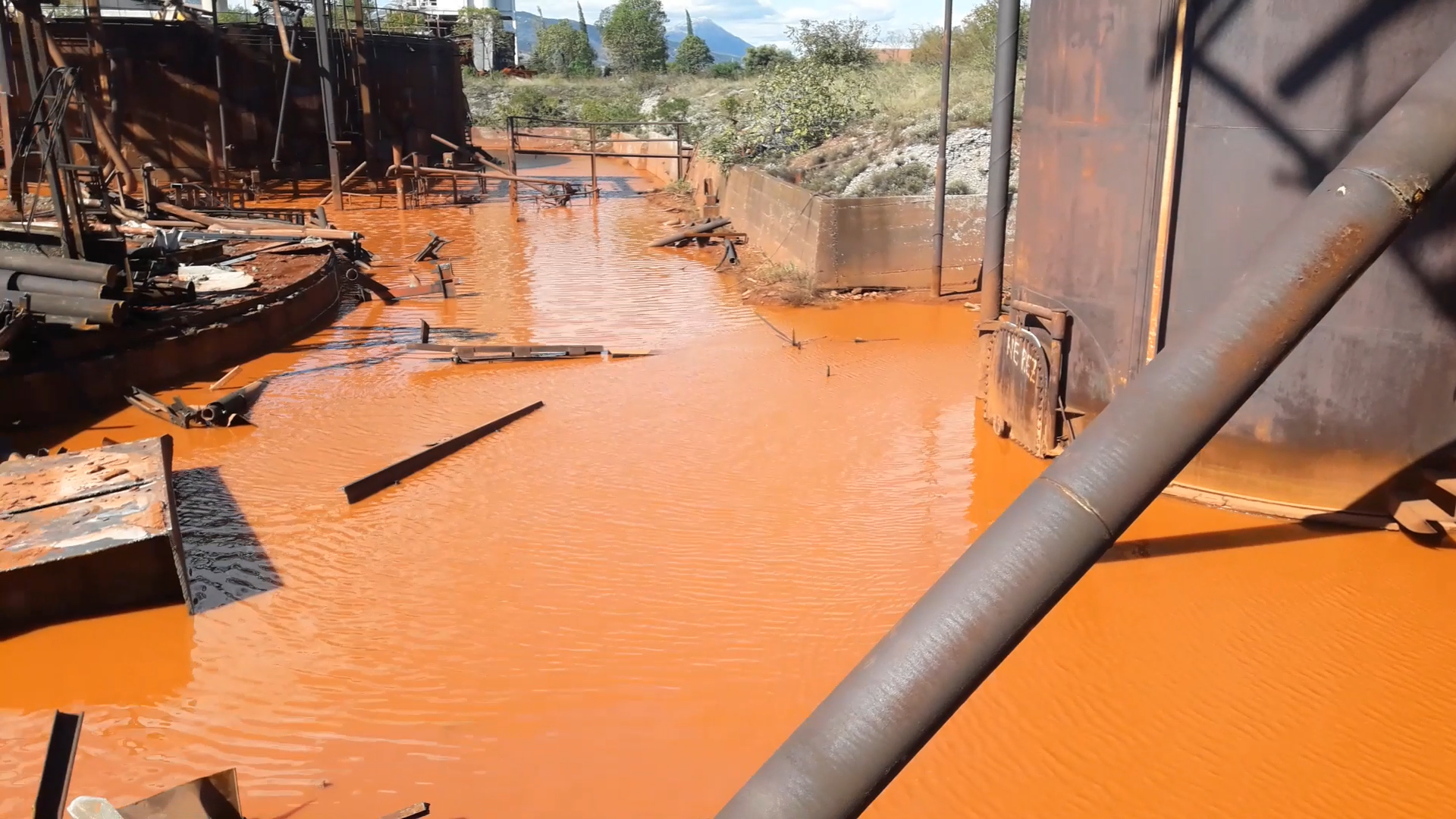 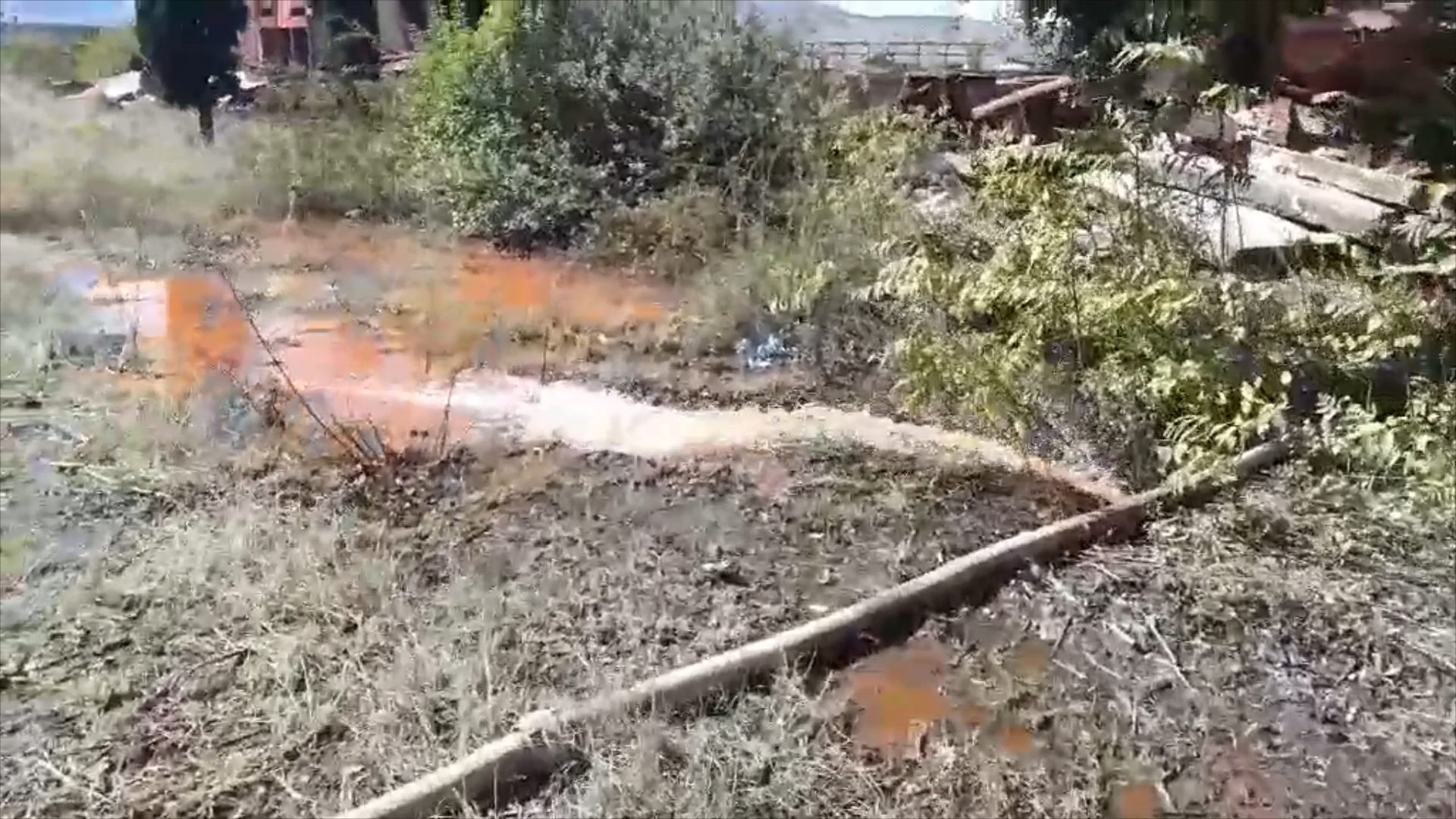 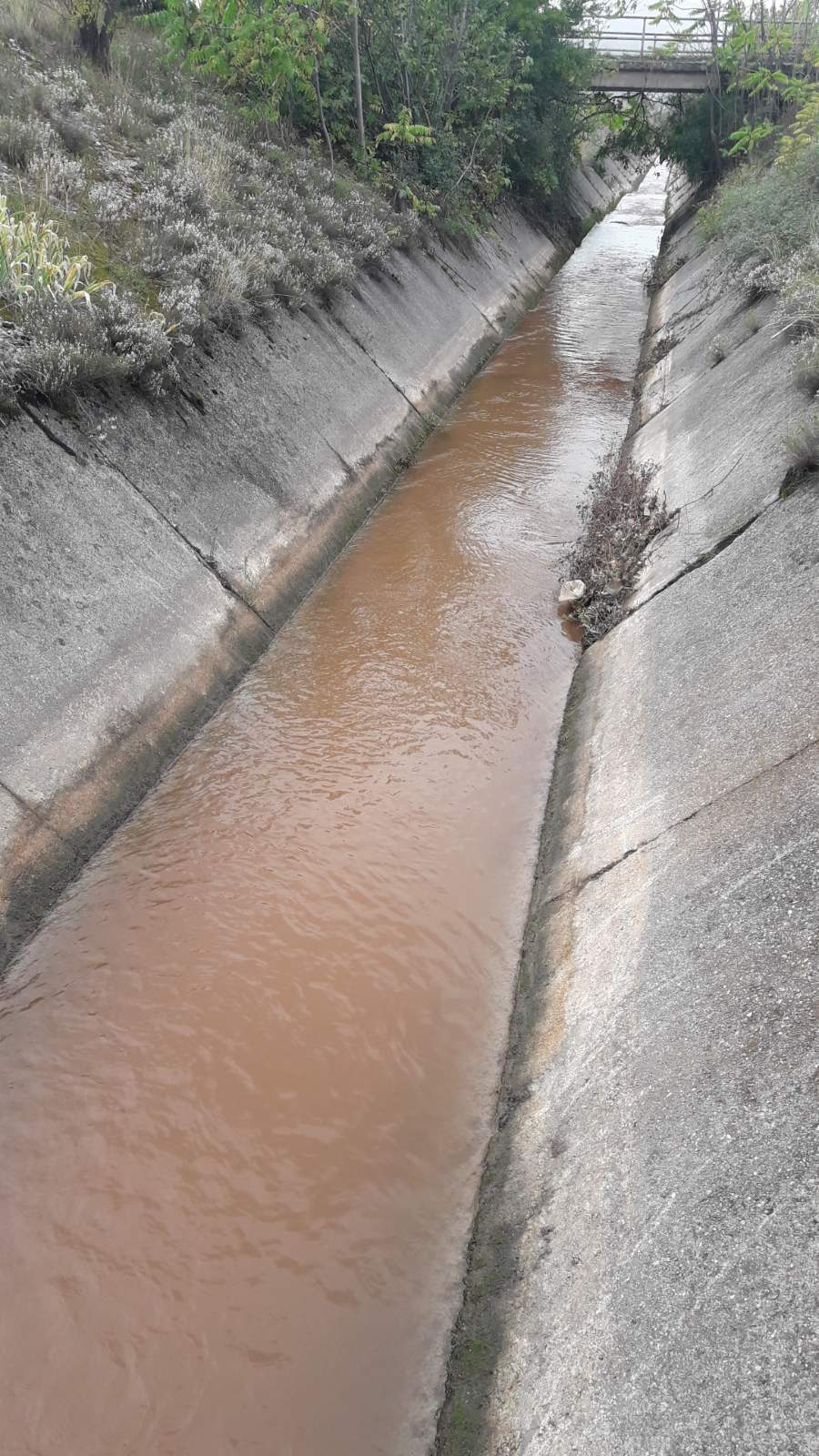 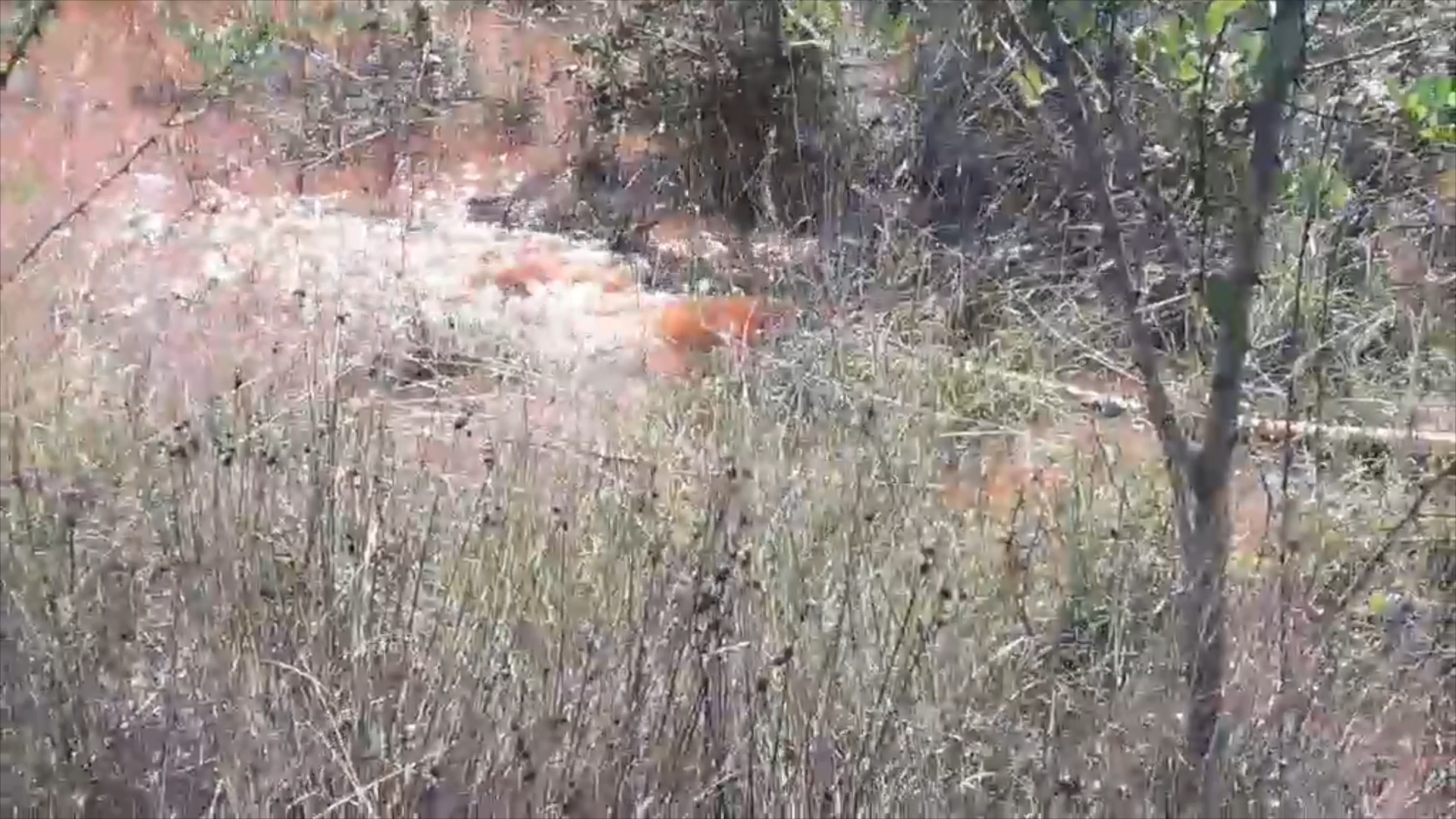 Industrial wastewater discharge, Alumini Plant, October 2020.
31
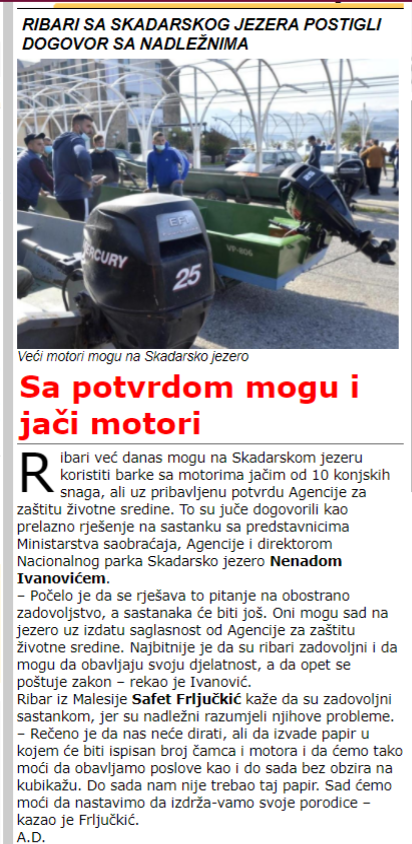 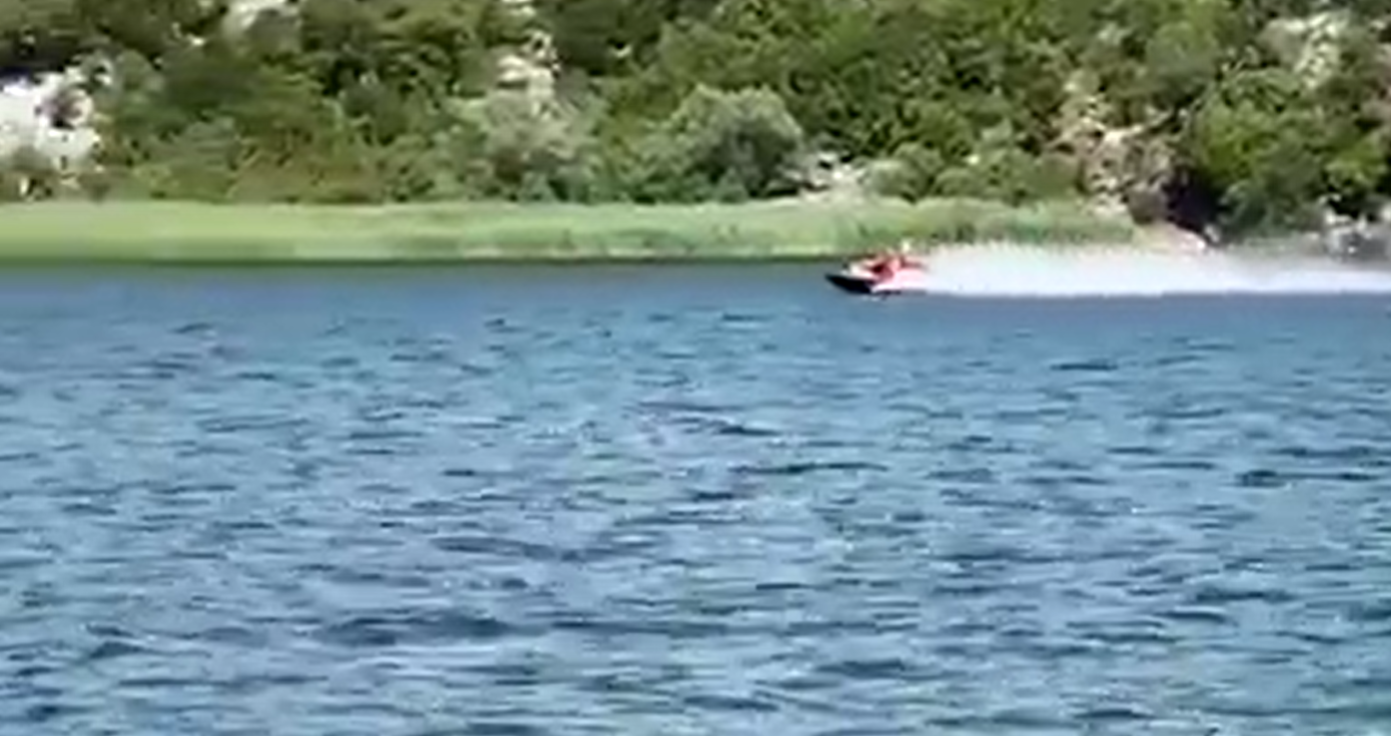 Vessels more than 10 horsepower permission granted, November 2020.
32
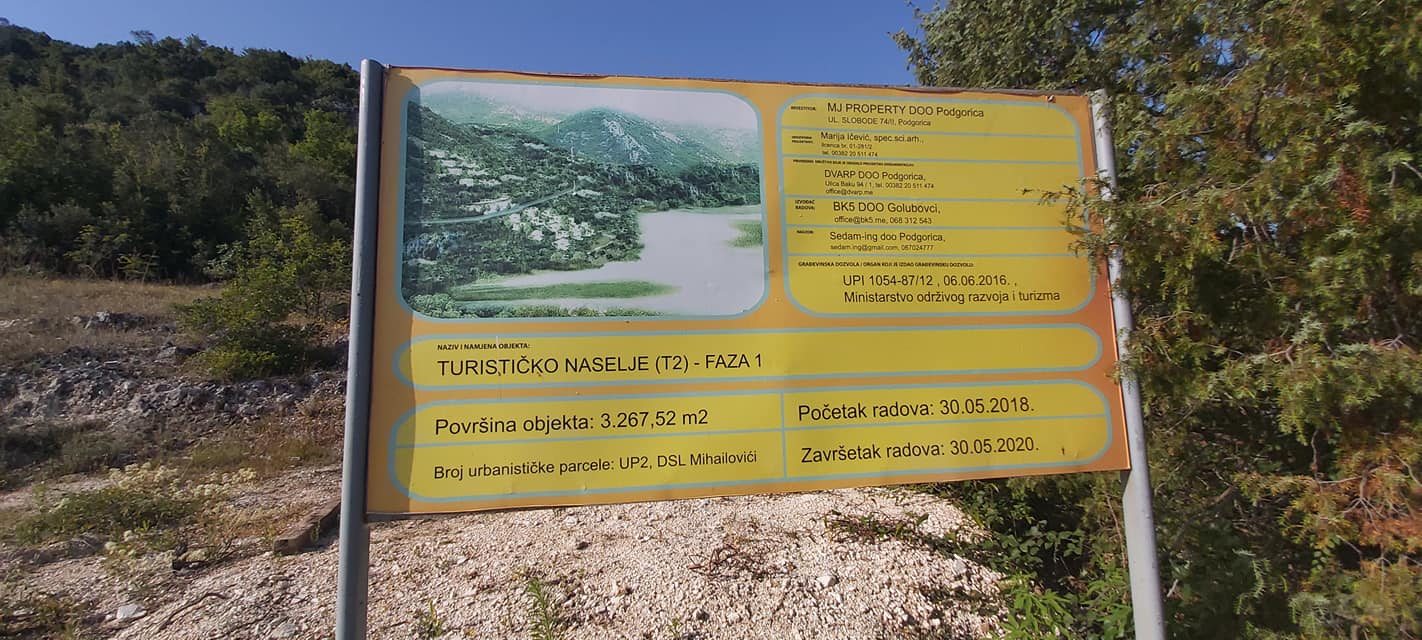 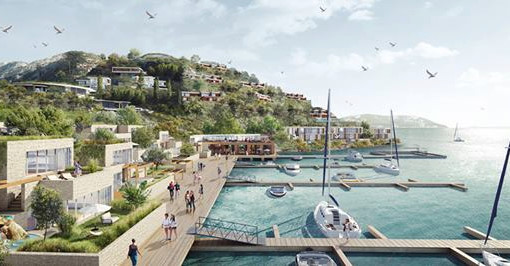 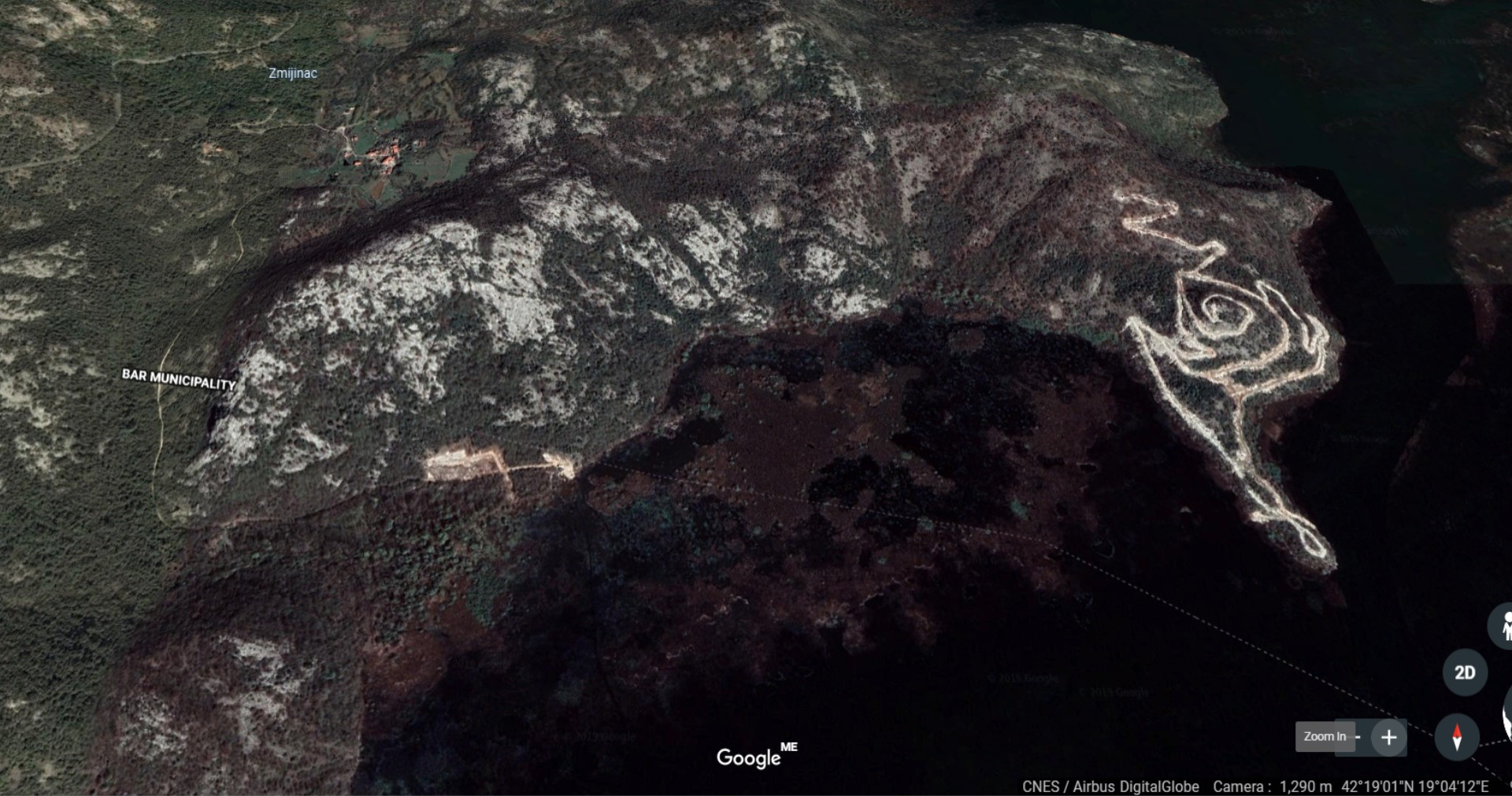 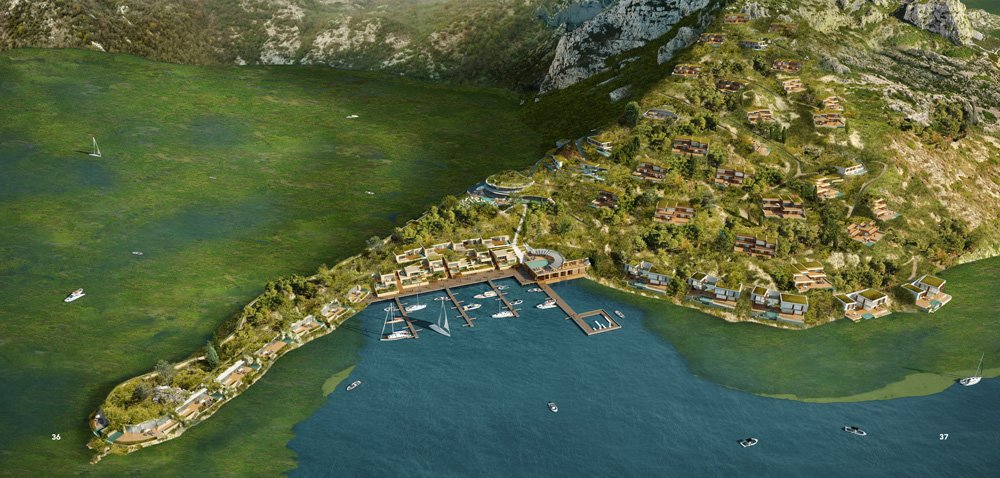 33
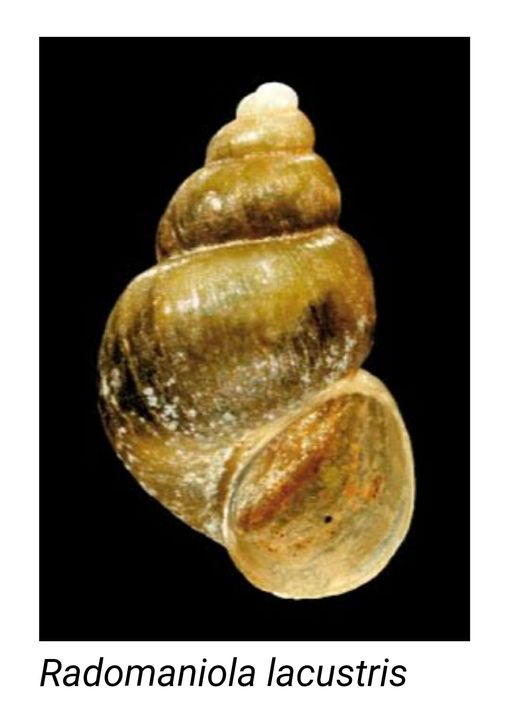 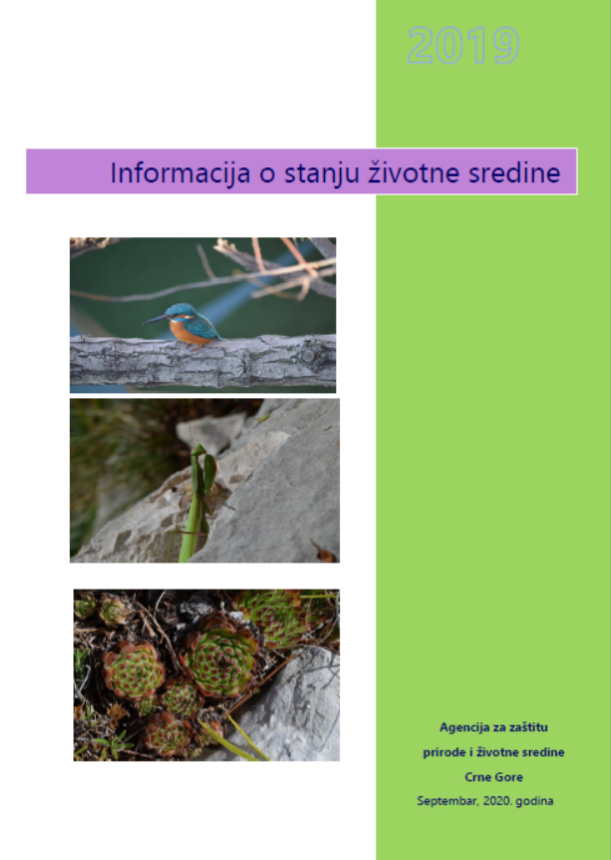 34
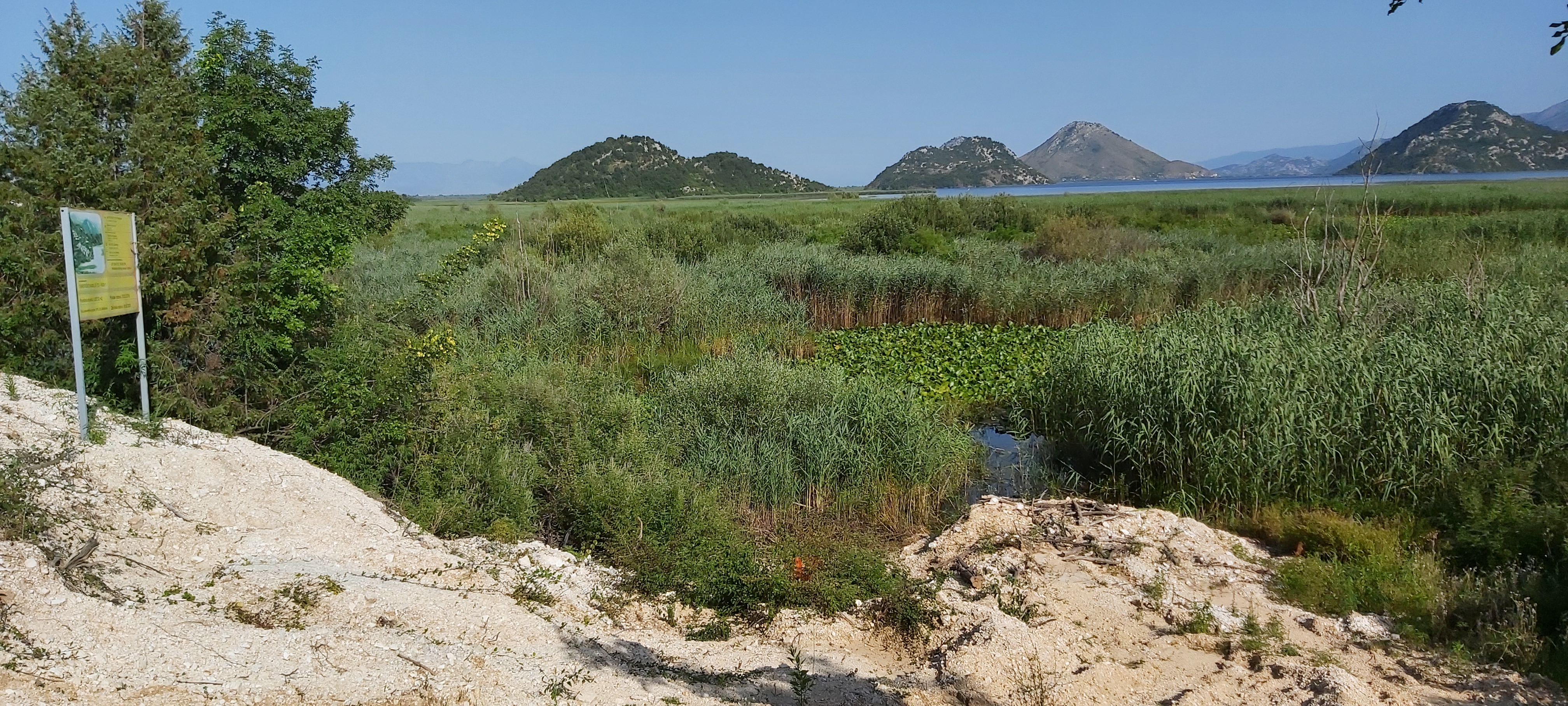 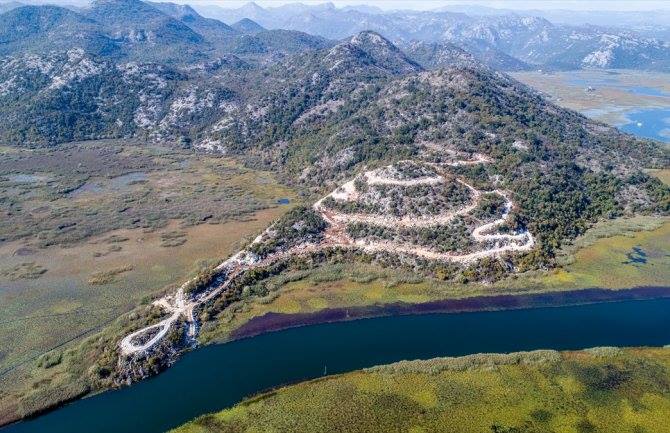 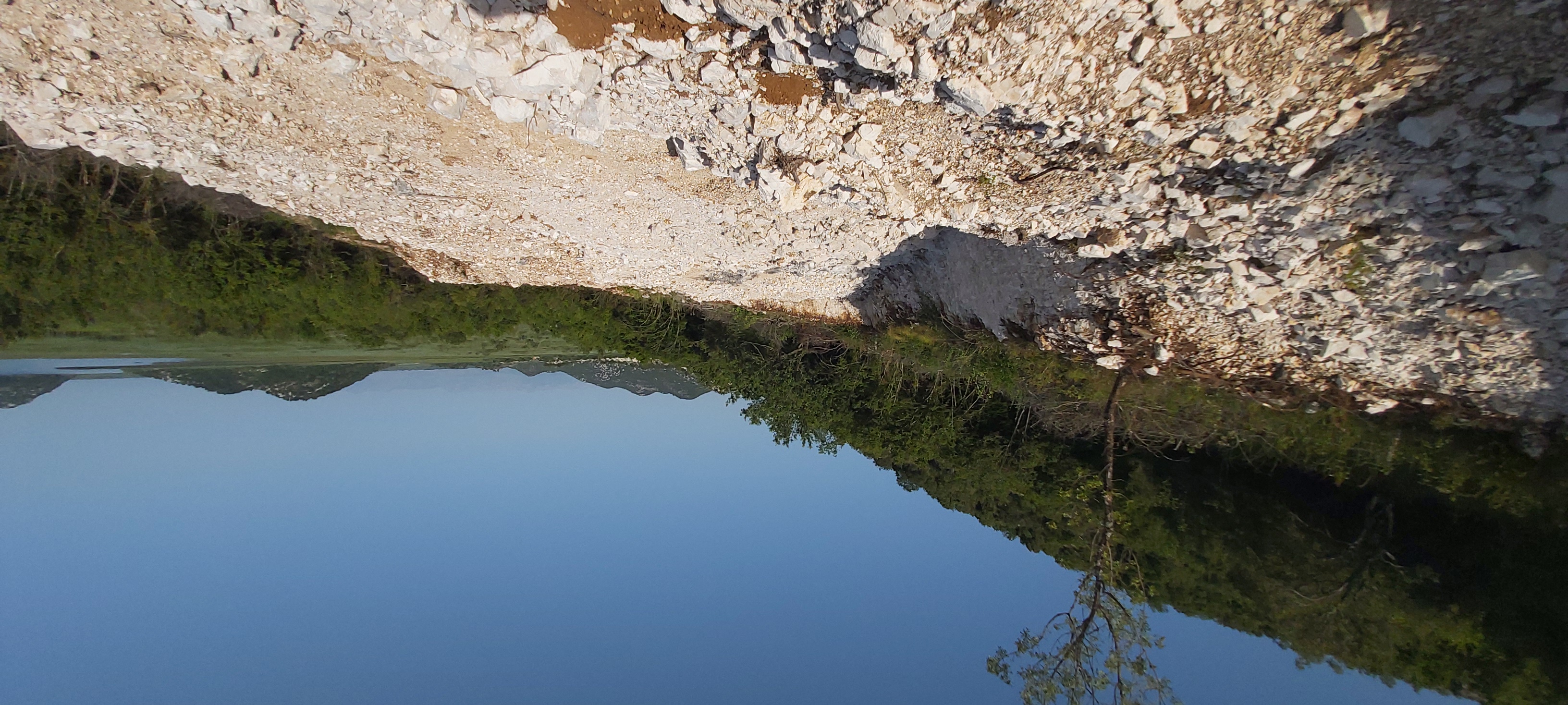 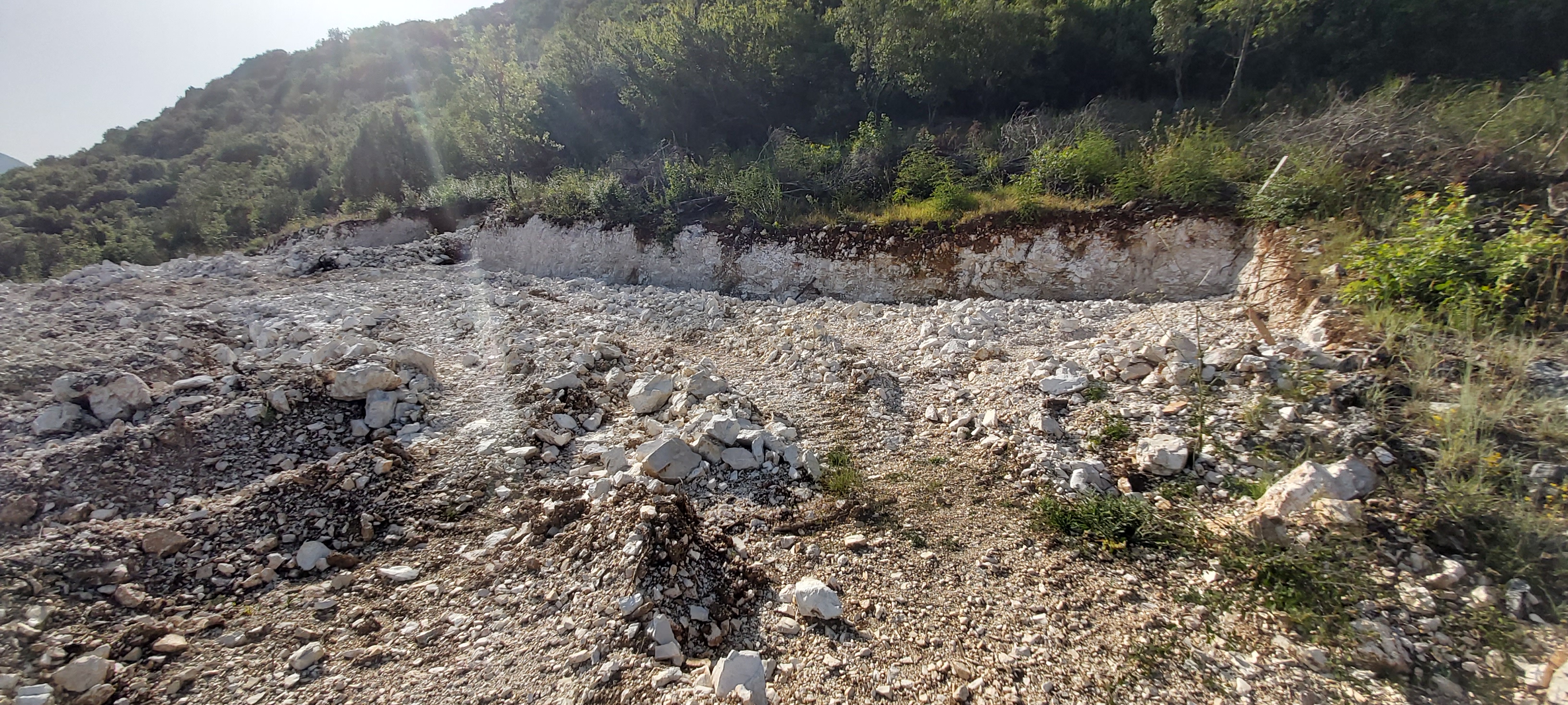 Porto Skadar Lake and White Village tourist settlement building site
35
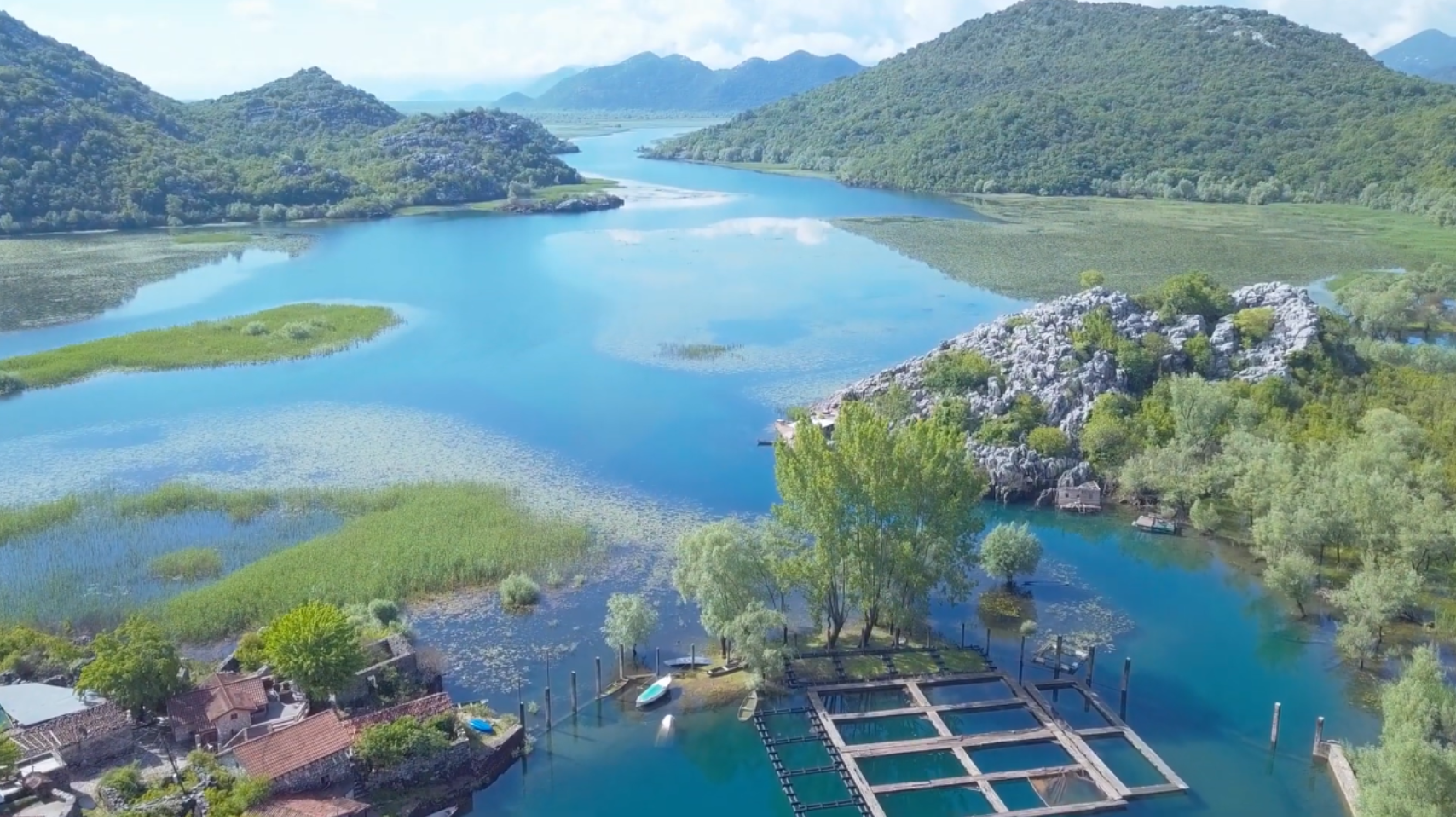 36
THANK YOU!
Natasa Kovacevic, 
NGO Green Home
natasa.kovacevic@greenhome.co.me
Milan Knezevic, 
The Informal Citizens Group from Virpazar
cracatau@hotmail.com
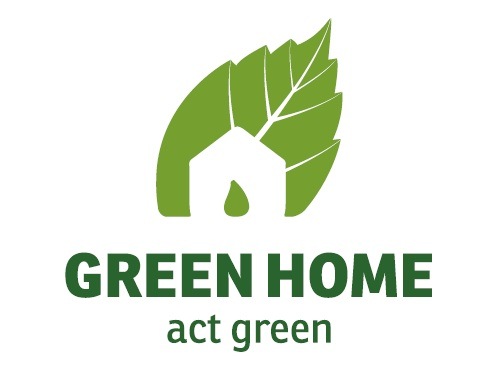 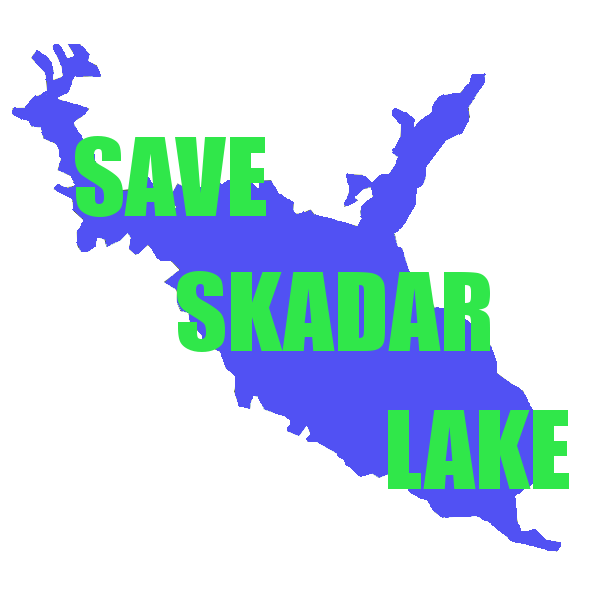